TIẾNG VIỆT 1
Tập 1
Tuần 35Ôn tập cuối năm - Tiết 6, 7 & 8
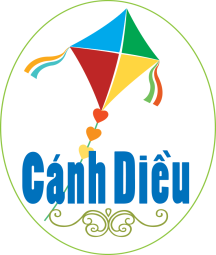 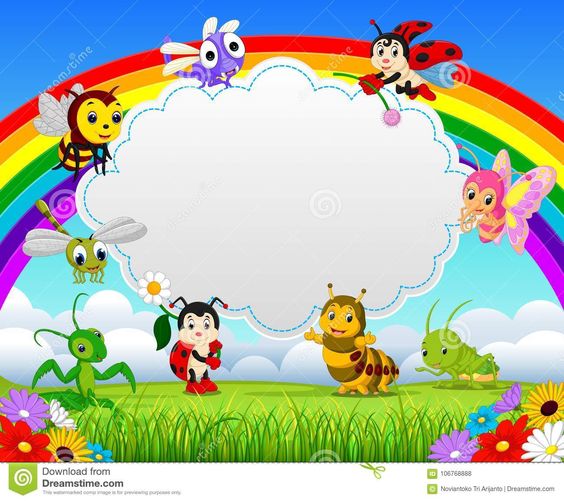 KHỞI ĐỘNG
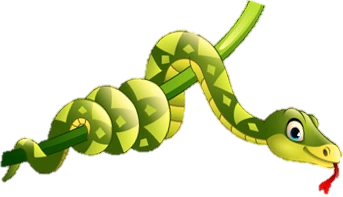 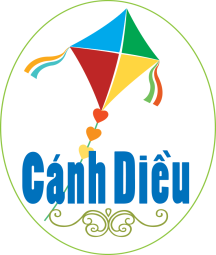 TRÒ CHƠI
Ếch xanh mưu trí
Bước 1: Chọn từ ngữ bên dưới mỗi con ếch để đến bài tập.
Bước 2: HS trả lời xong click vào con ếch để quay lại slide 5. Click vào con ếch có từ ngữ đấy để ếch rơi xuống nước.
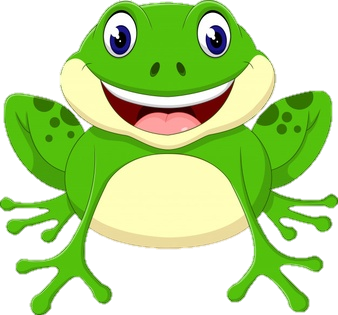 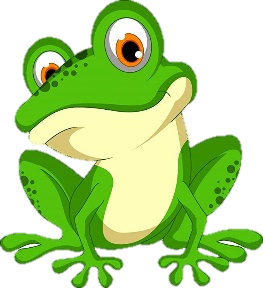 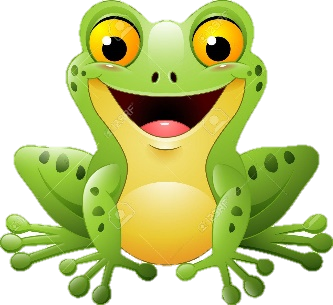 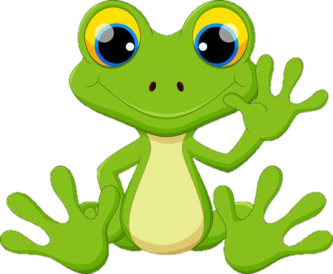 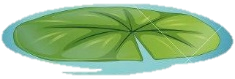 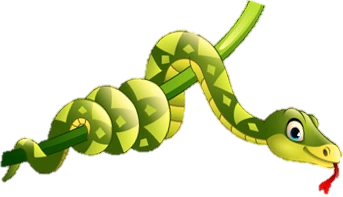 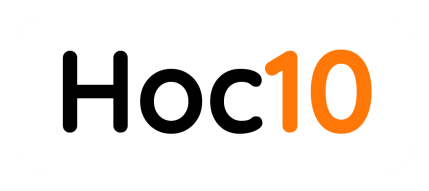 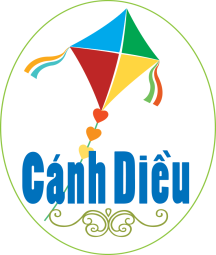 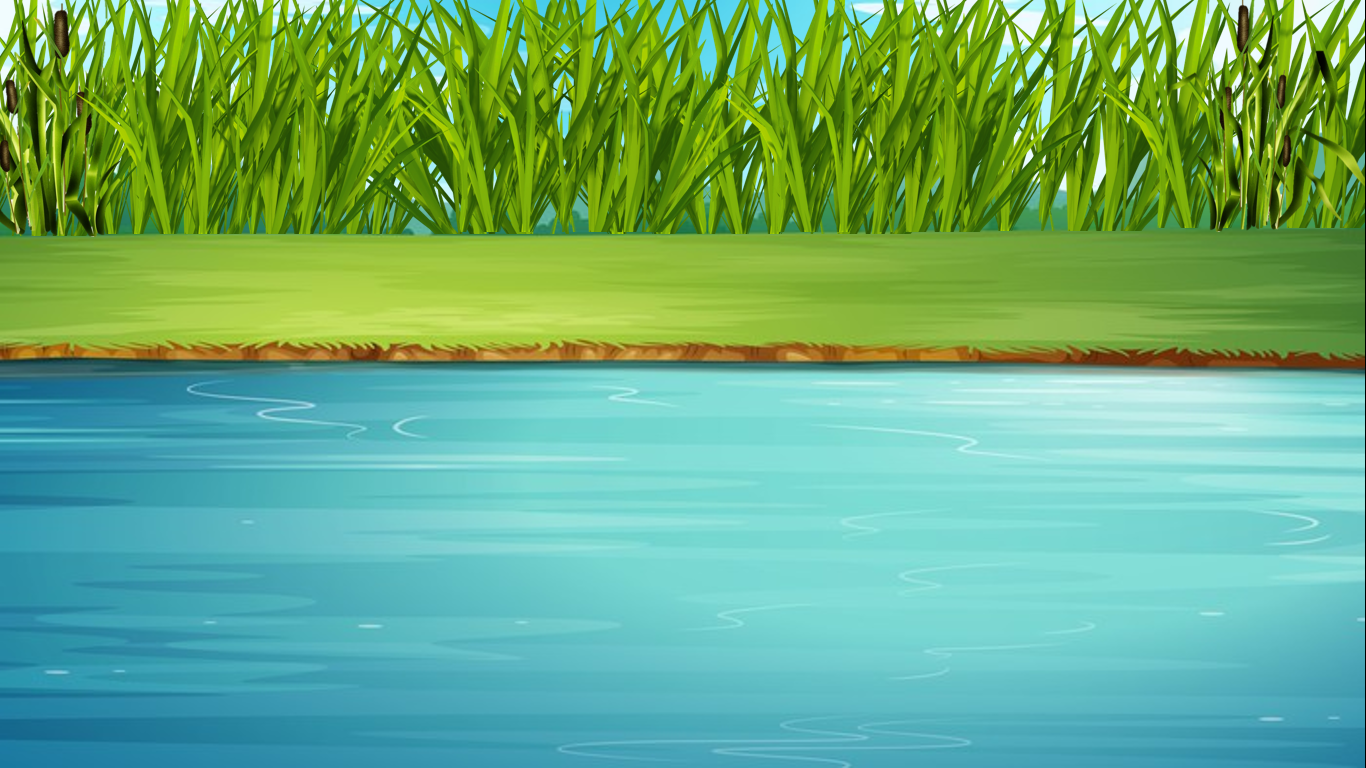 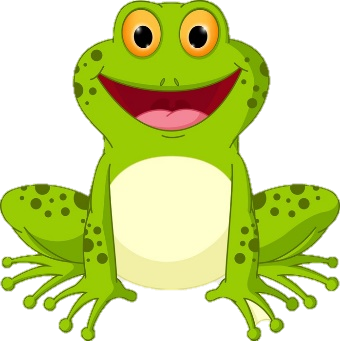 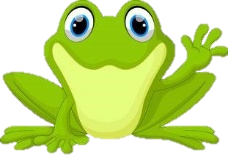 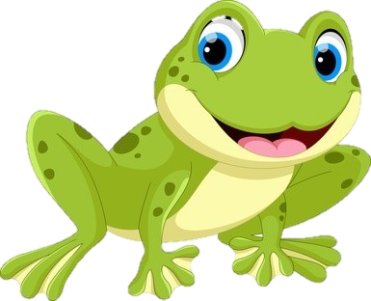 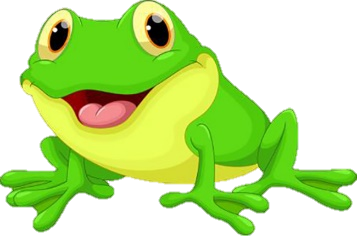 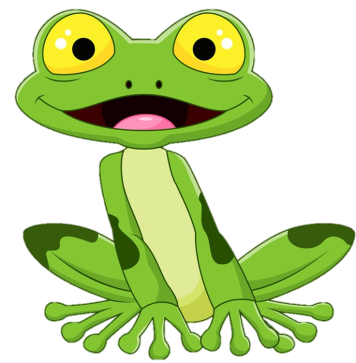 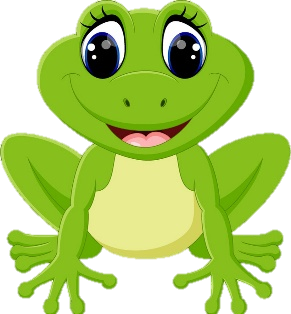 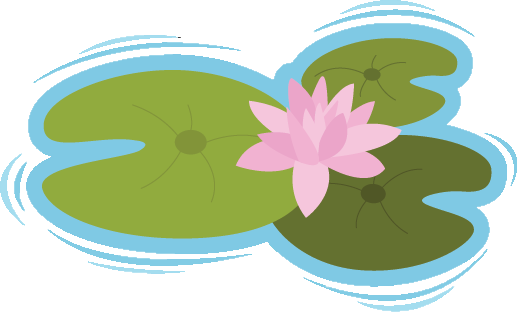 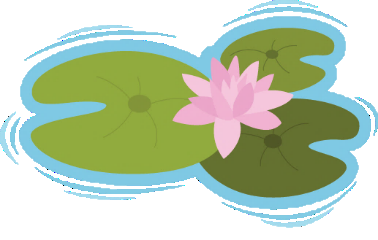 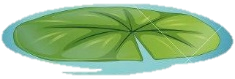 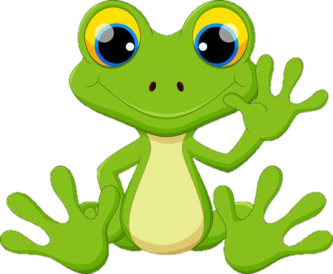 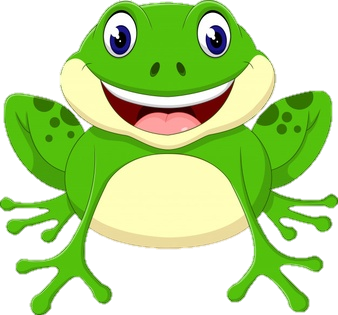 ẾCH XANH MƯU TRÍ
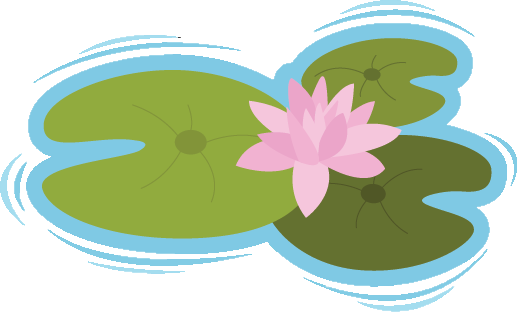 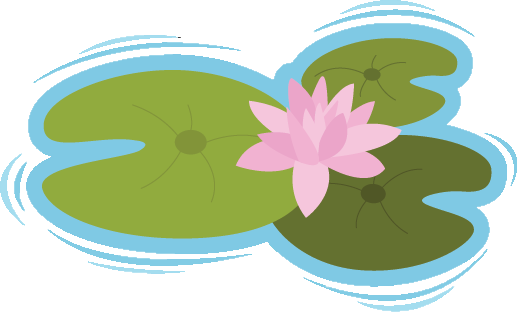 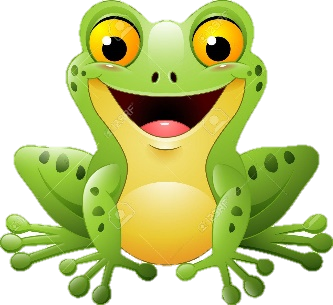 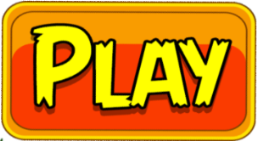 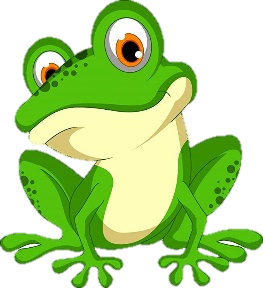 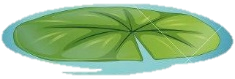 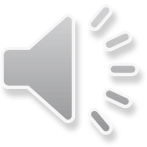 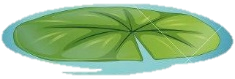 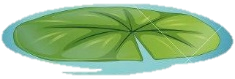 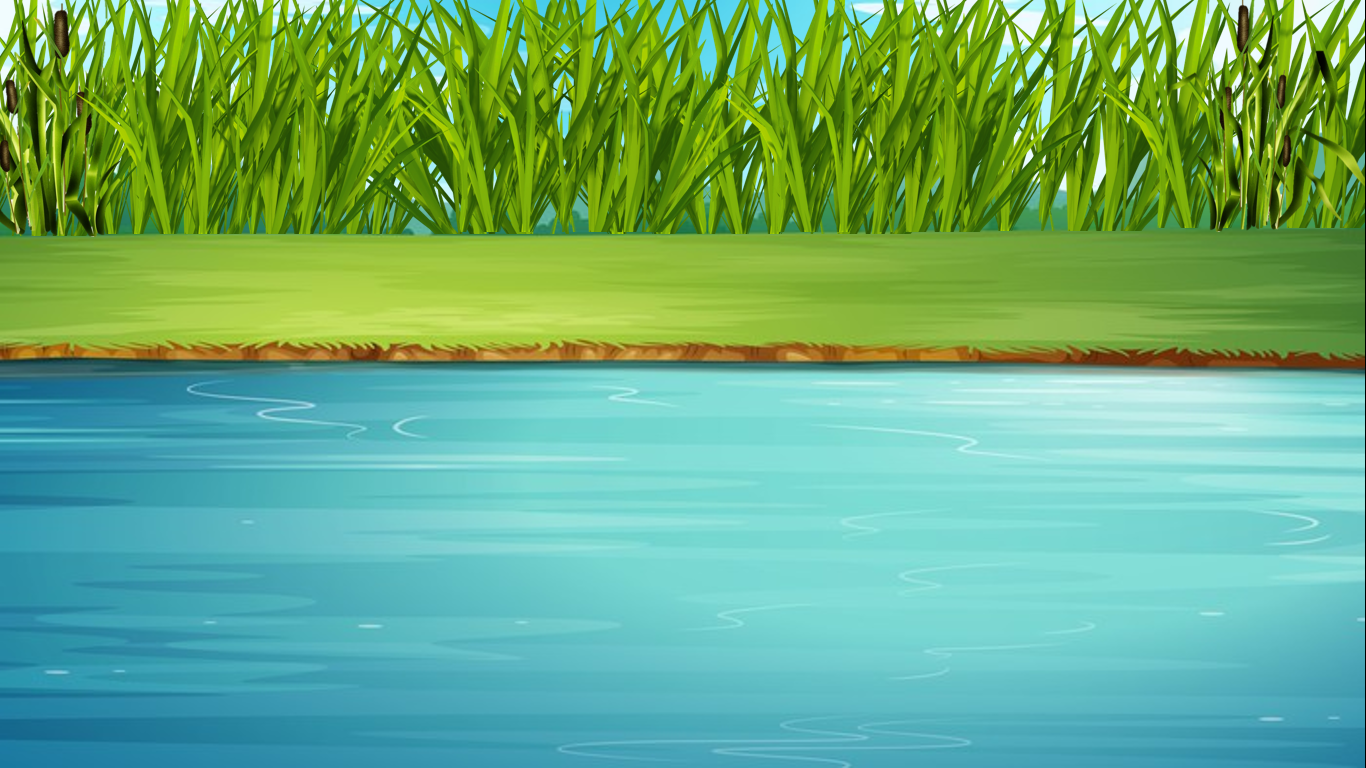 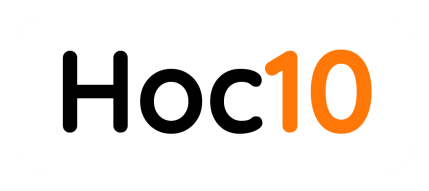 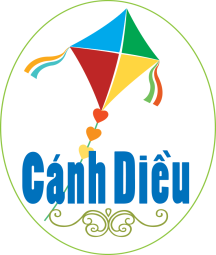 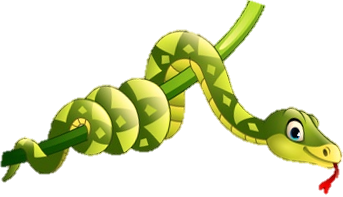 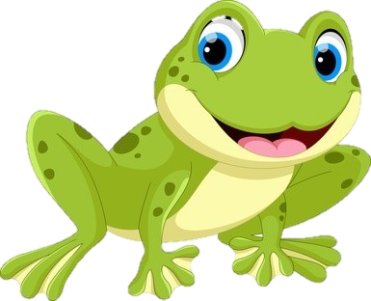 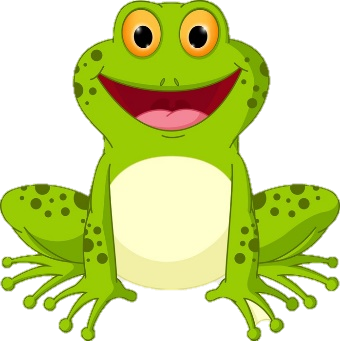 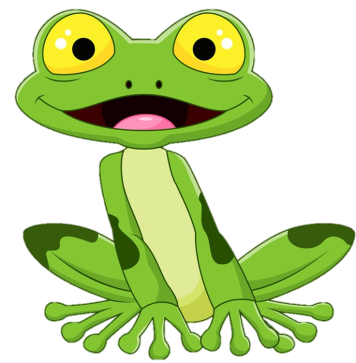 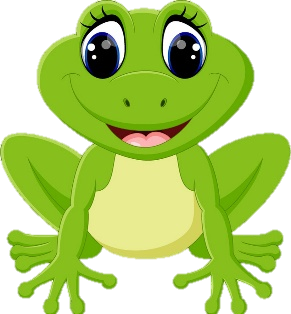 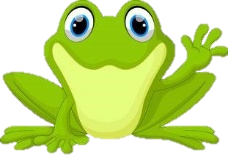 Chăm chỉ
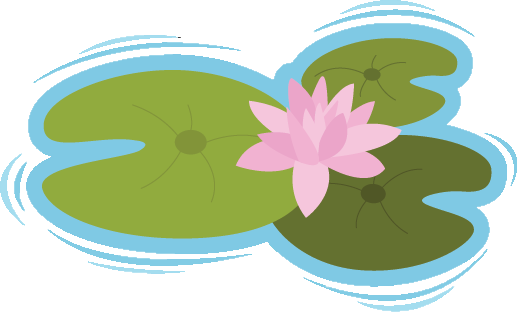 Giản dị
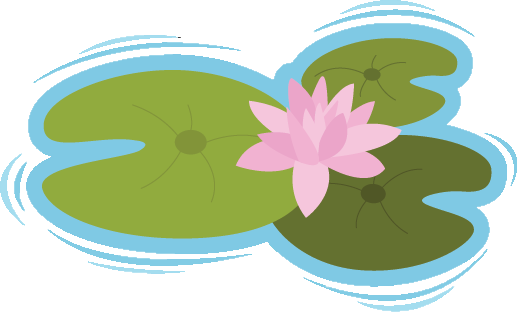 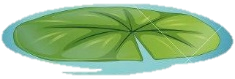 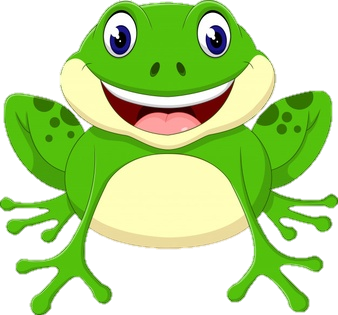 Vui vẻ
Cẩn thận
Thật thà
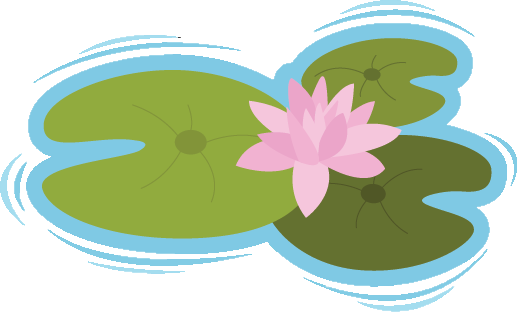 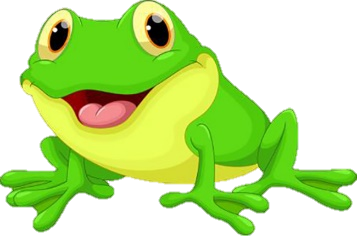 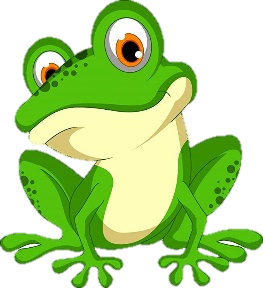 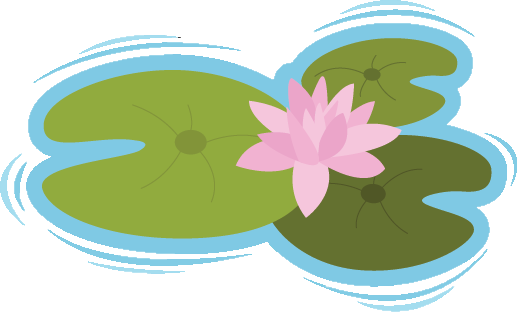 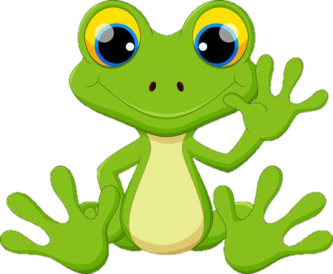 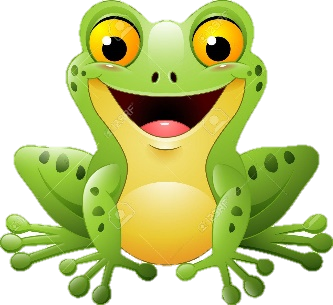 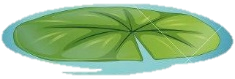 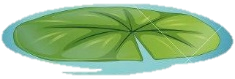 Dũng cảm
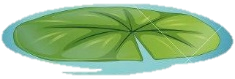 Sạch sẽ
Tự tin
Kiên trì
Ngăn nắp
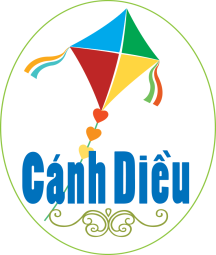 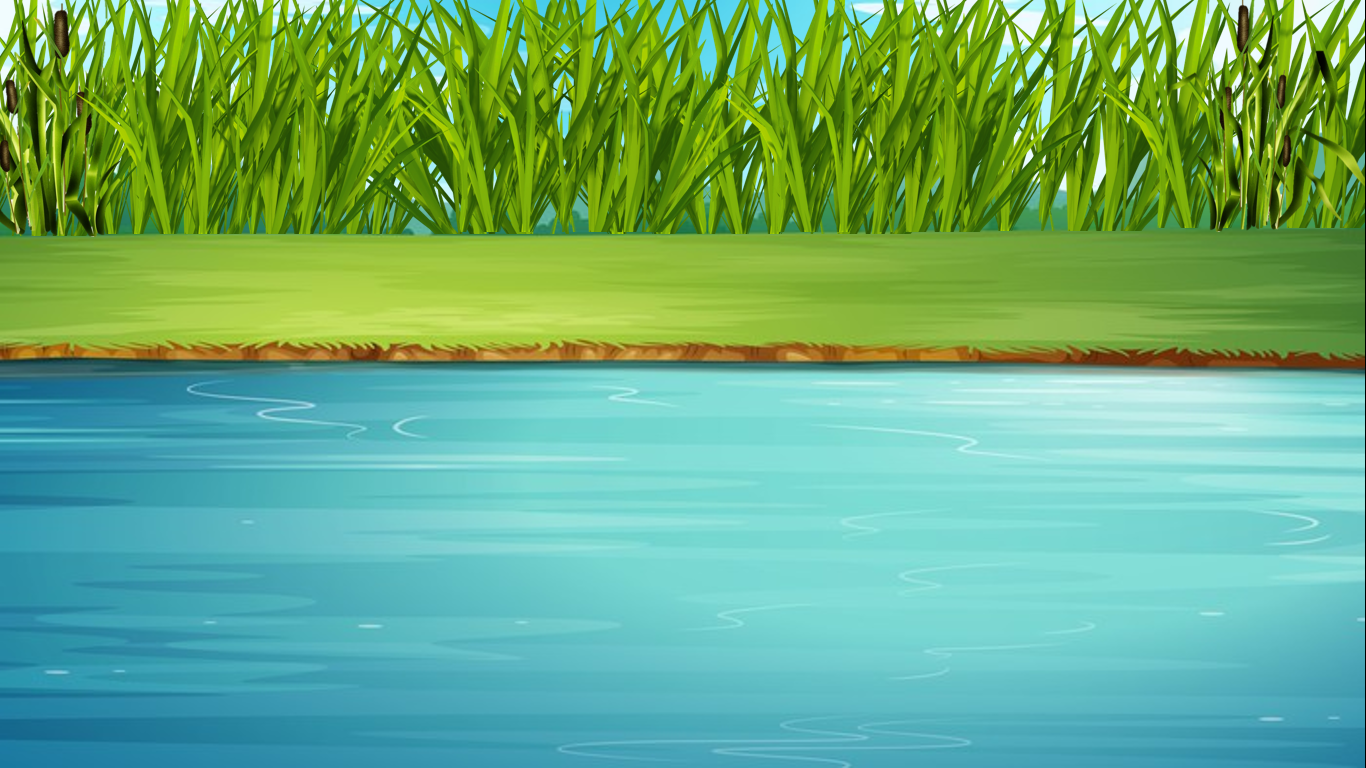 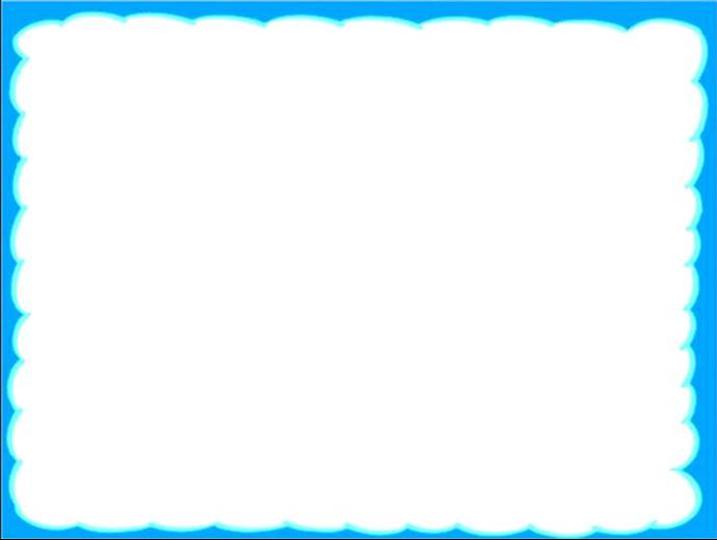 Đọc bài: Cuộc thi không thành (trang 128) và trả lời câu hỏi sau:
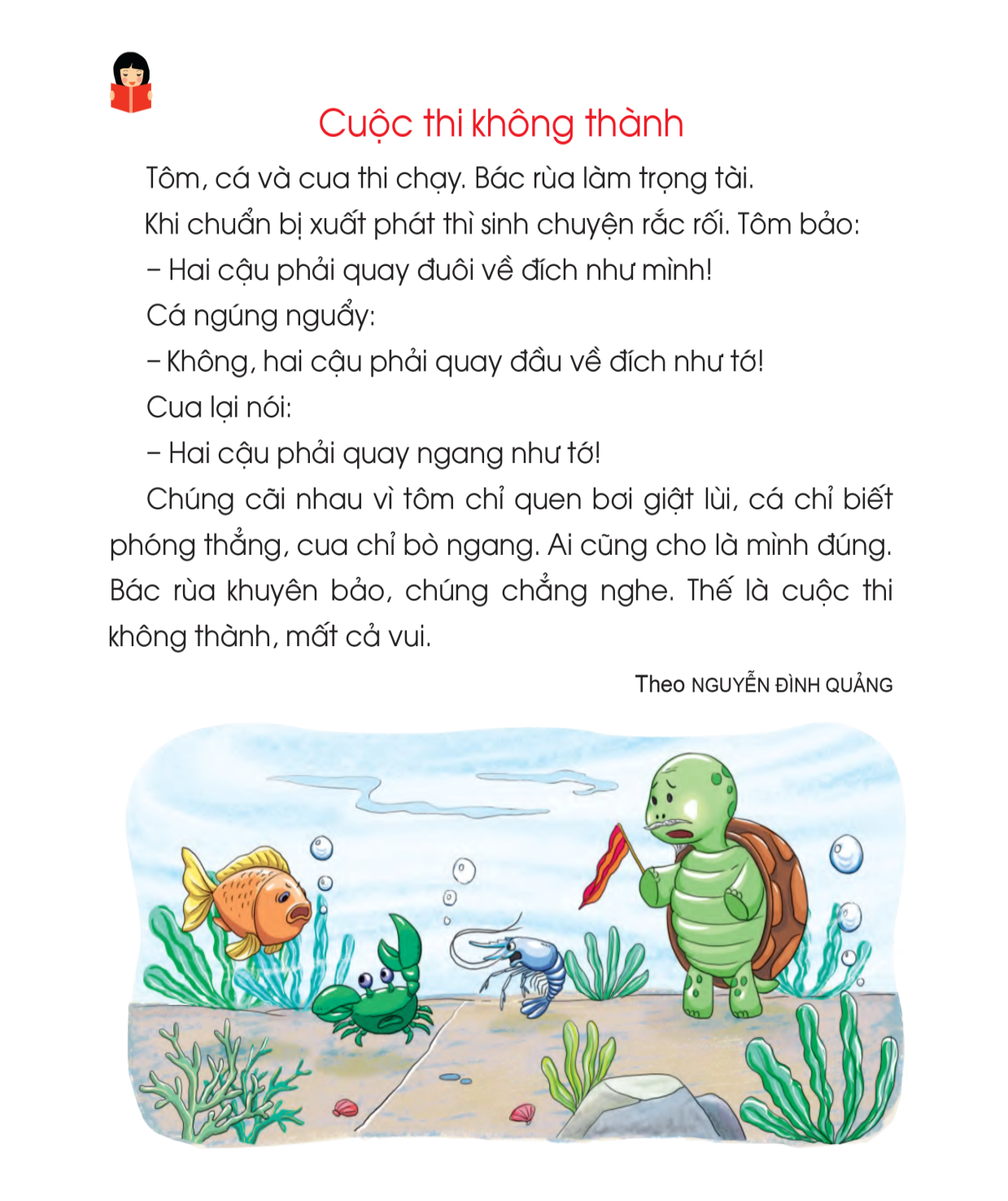 - Vì sao cuộc thi của ba bạn không thành?
- Vì bạn nào cũng đòi bạn khác “chạy” theo cách của mình.
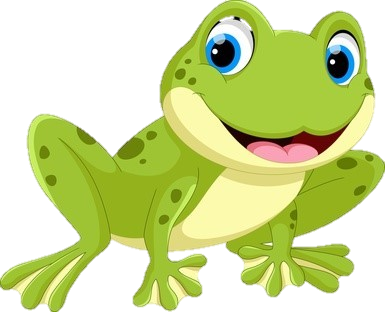 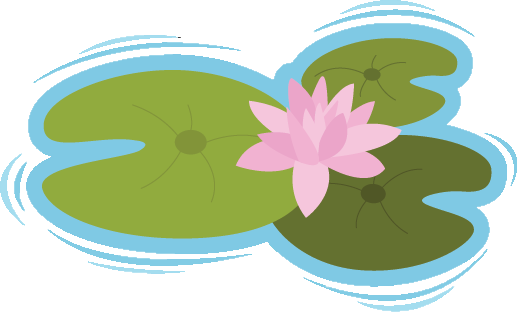 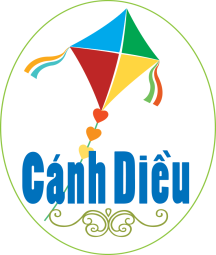 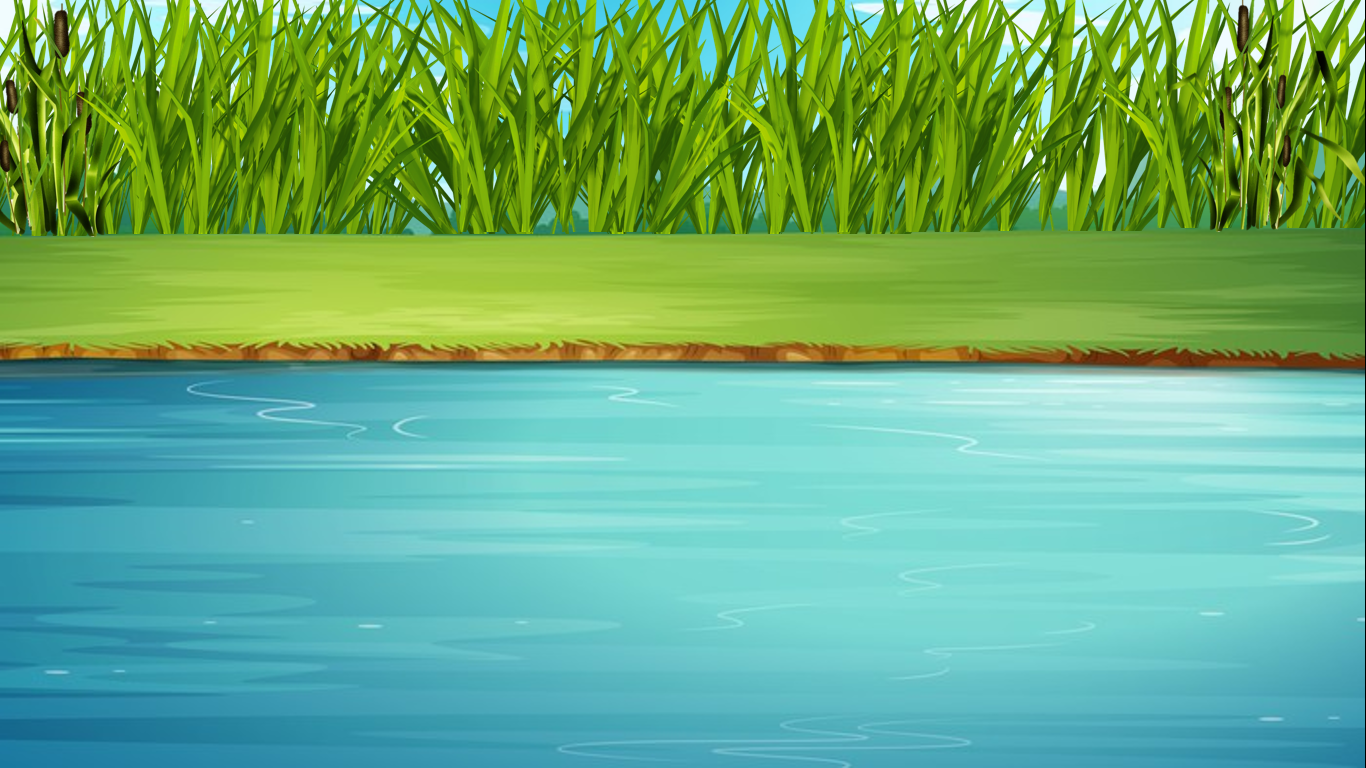 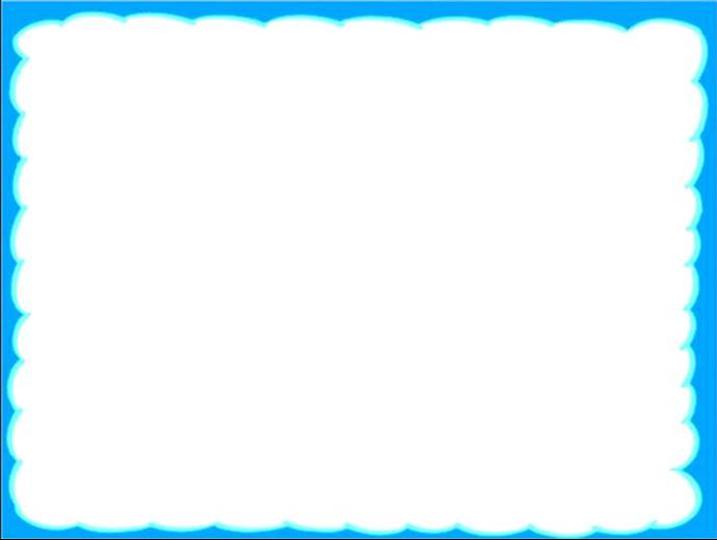 Đọc bài: Anh hùng biển cả (trang 130) và trả lời câu hỏi sau:
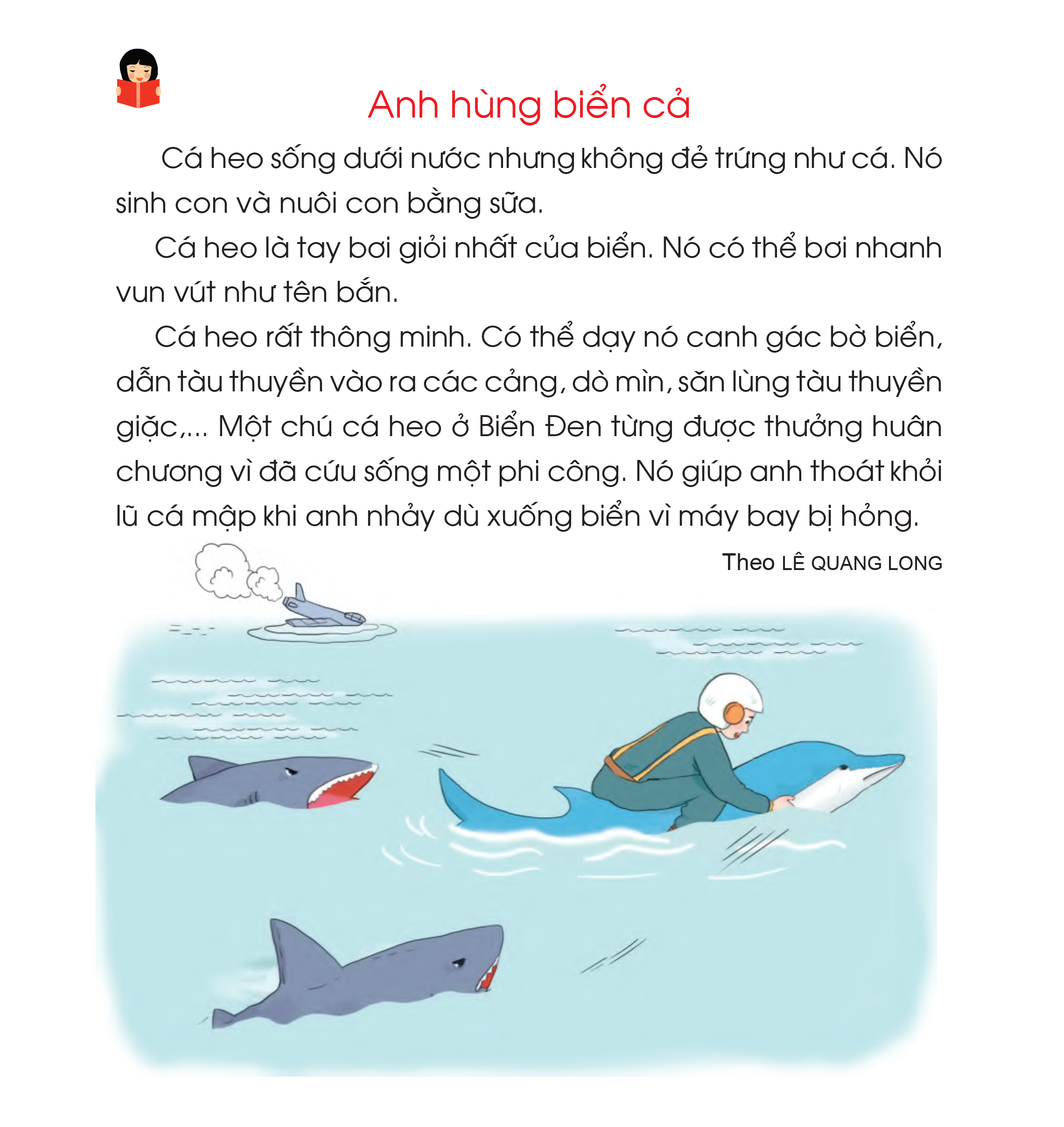 - Cá heo có đặc điểm gì khác loài cá?
- Cá heo không đẻ trứng như cá mà sinh con và nuôi con bằng sữa.
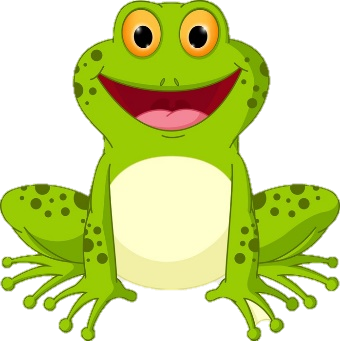 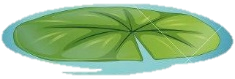 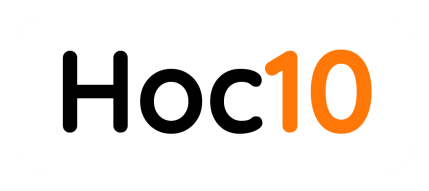 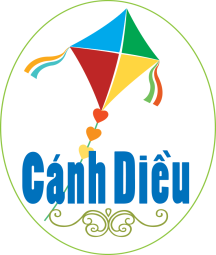 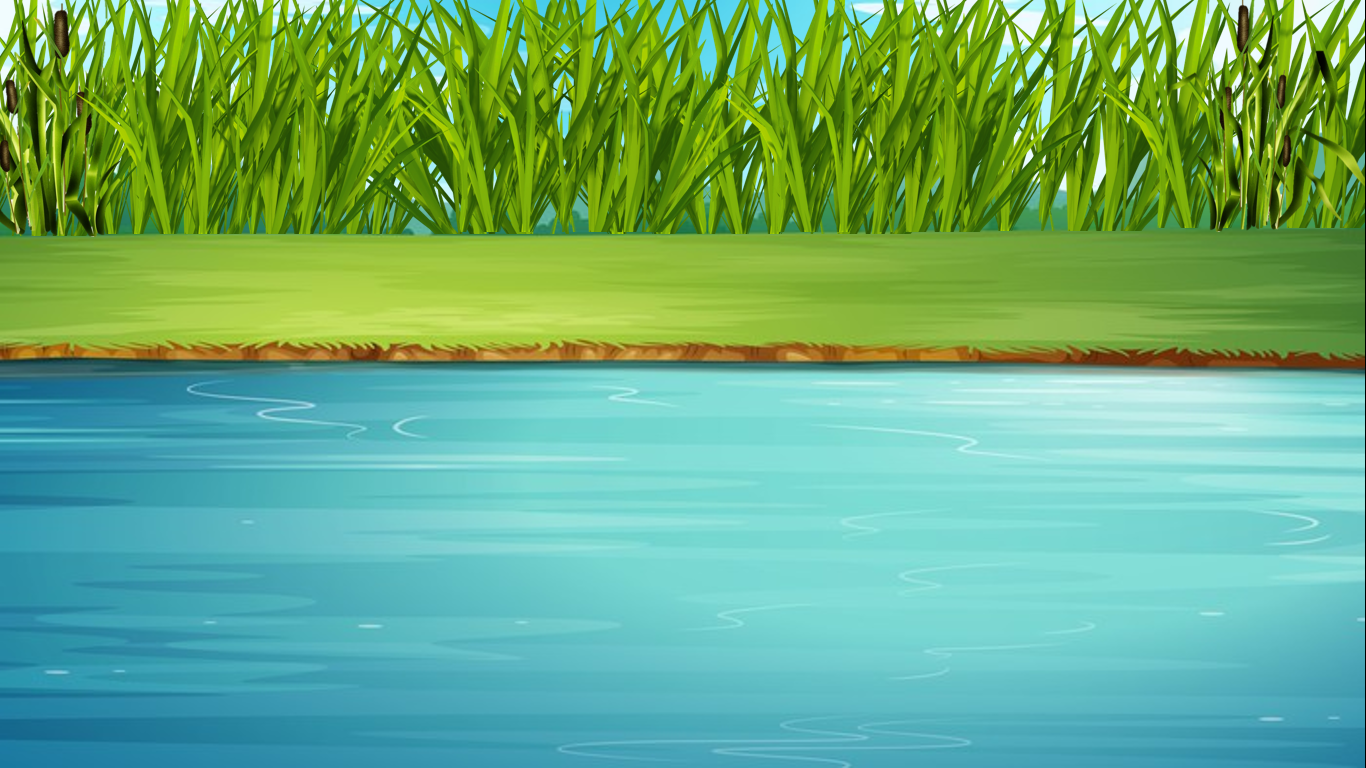 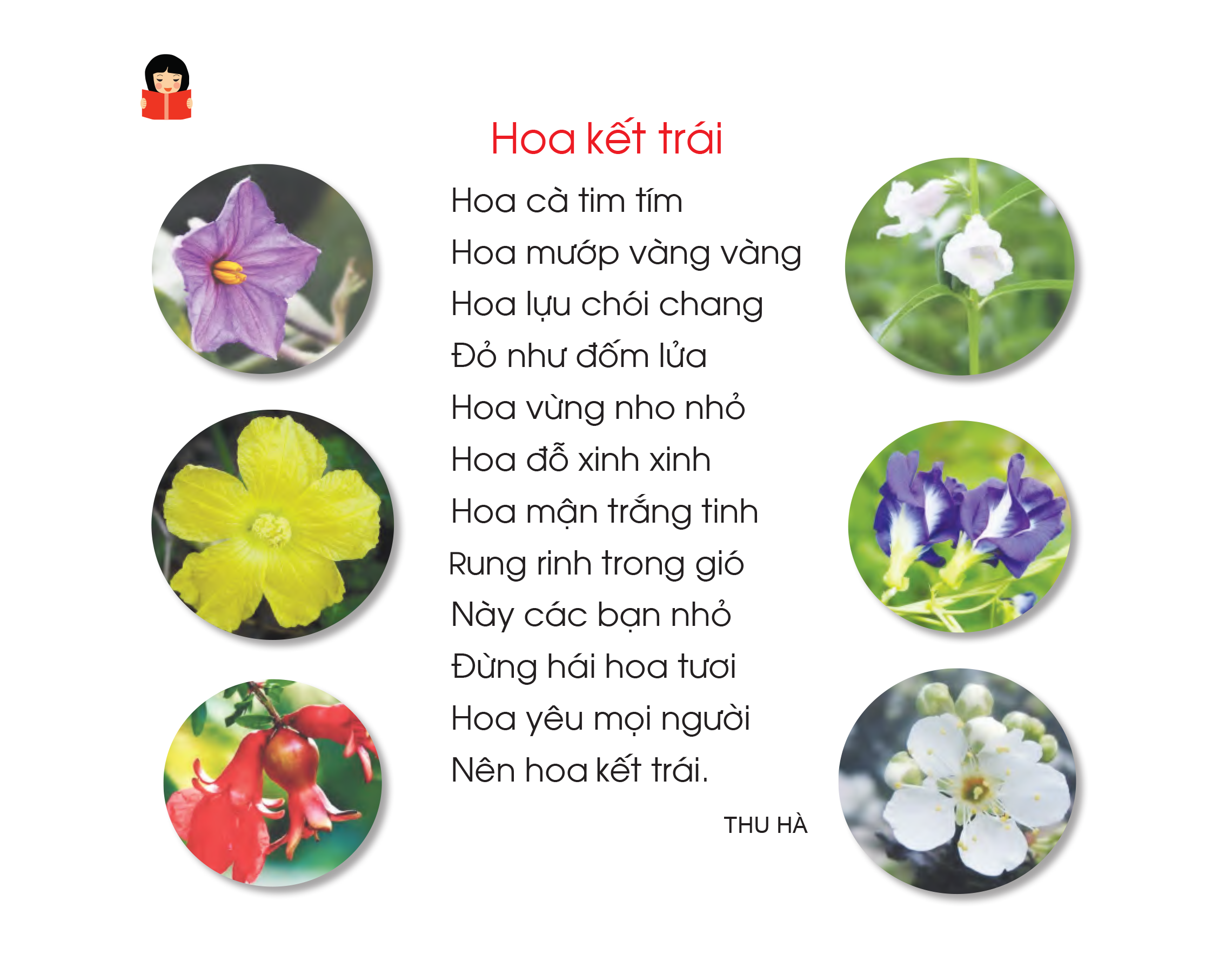 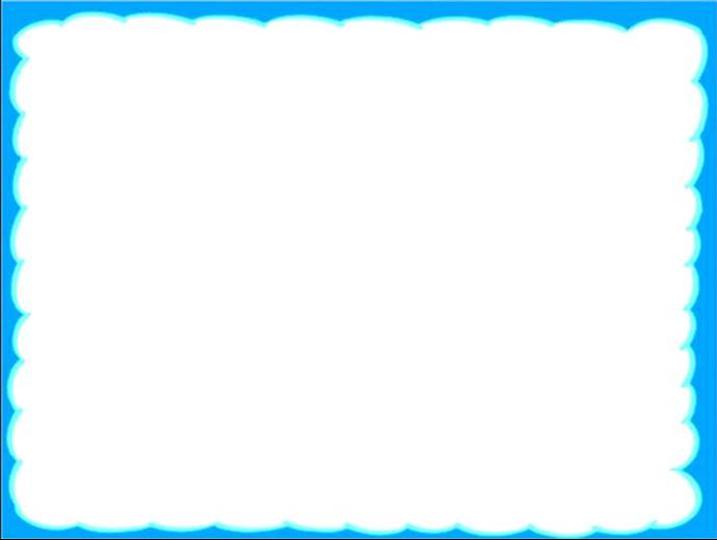 Đọc bài: Hoa kết trái trang 131và trả lời câu hỏi
- Bài thơ khuyên các bạn nhỏ điều gì ?
- Bài thơ khuyên các bạn nhỏ đừng hái hoa tươi để hoa kết trái
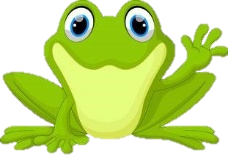 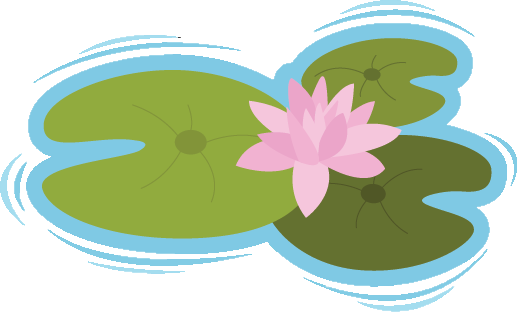 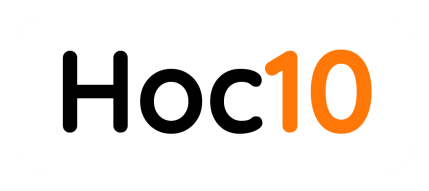 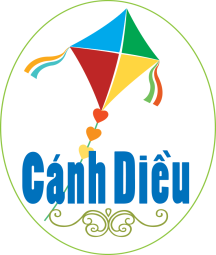 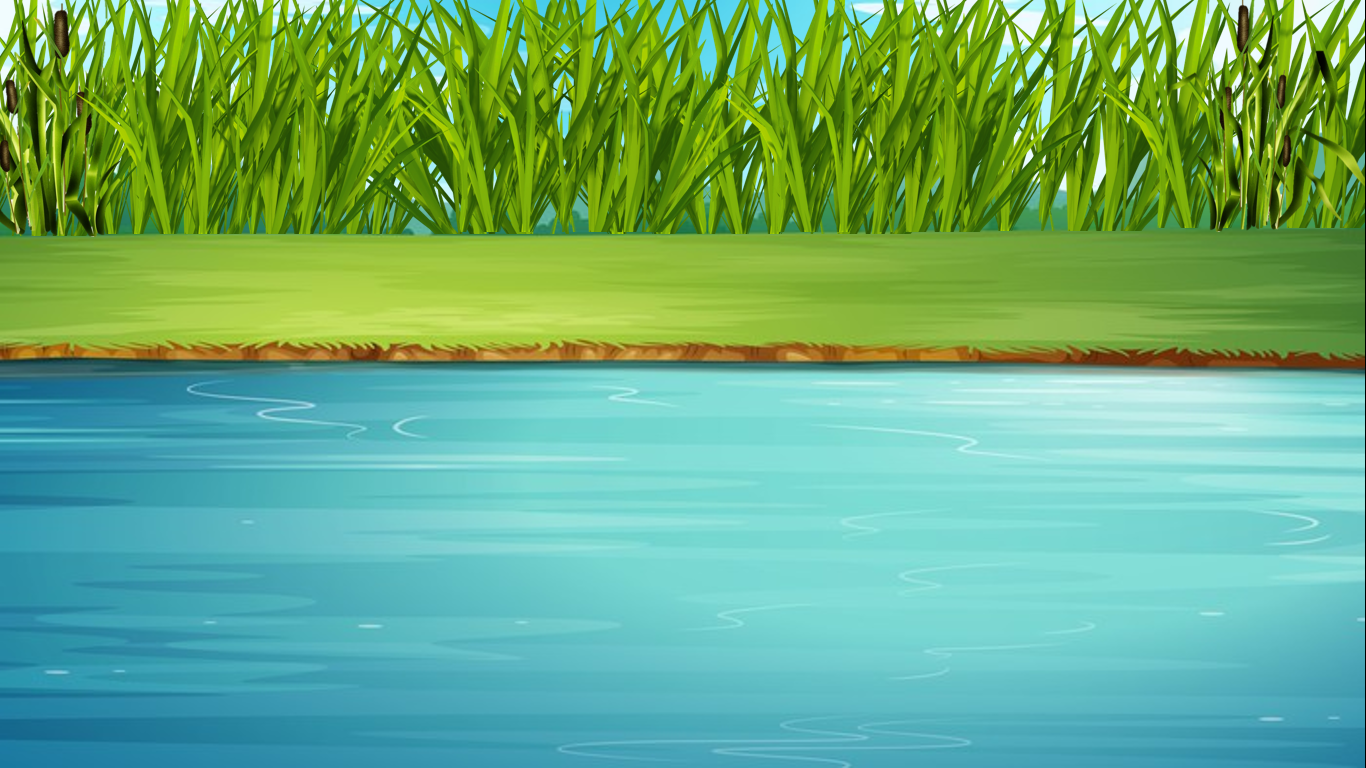 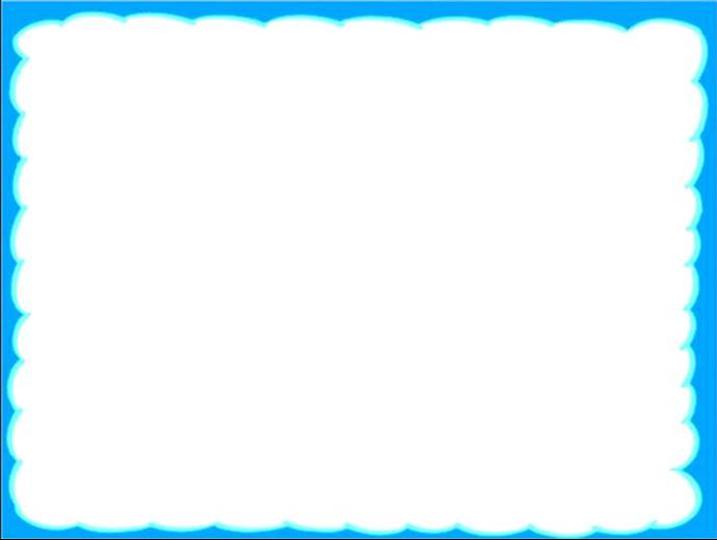 Đọc bài: Ngôi nhà ấm áp trang 137 và trả lời câu hỏi:
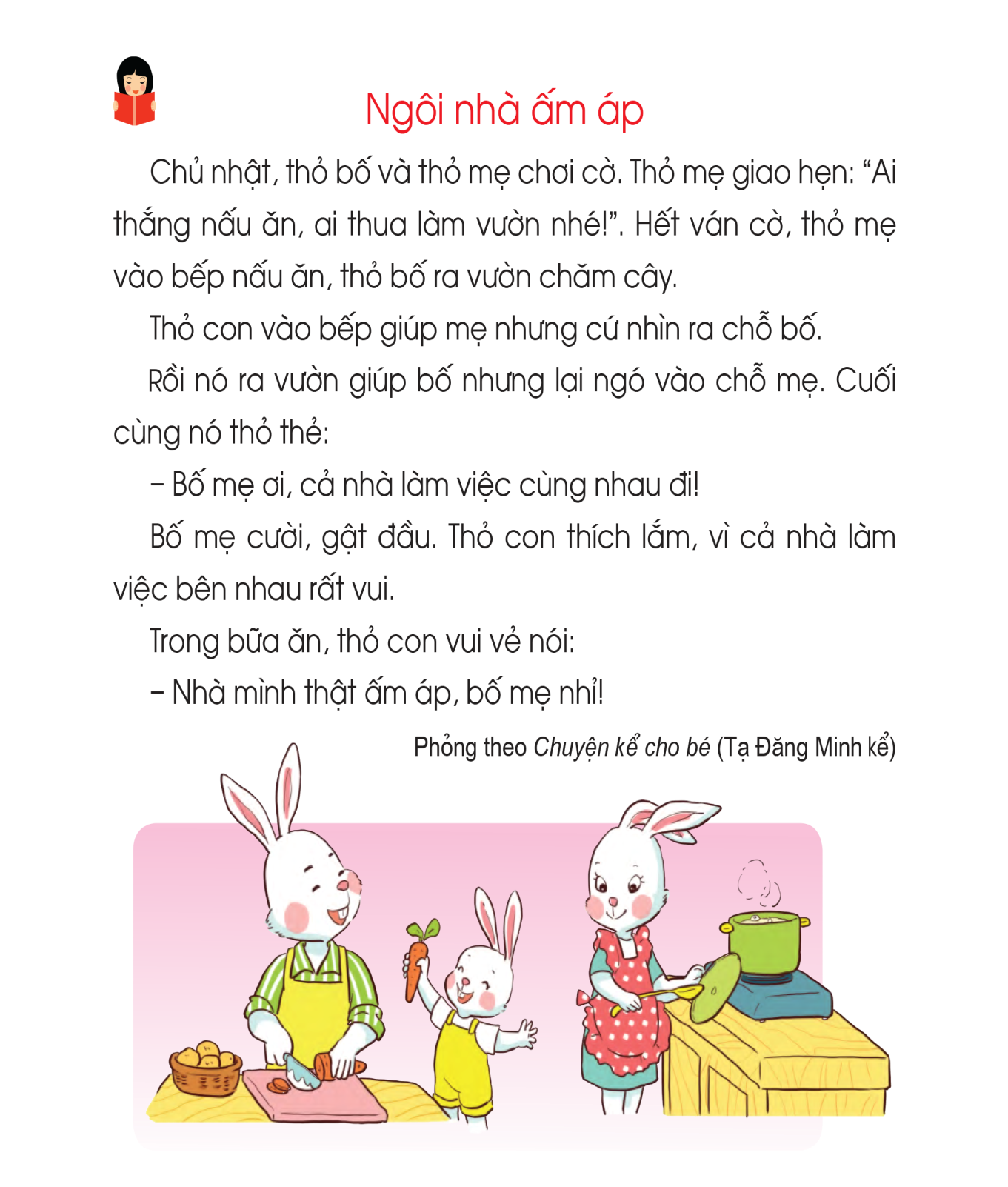 - Vì sao thỏ con nói “Nhà mình thật ấm áp“?
- Vì cả nhà thỏ yêu thương nhau
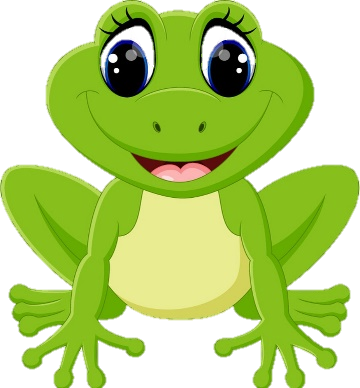 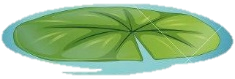 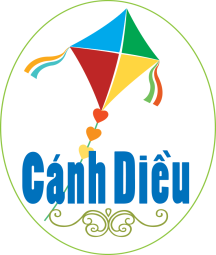 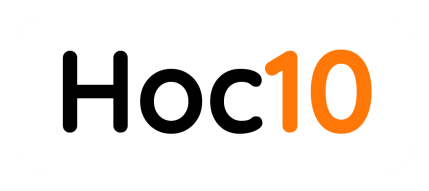 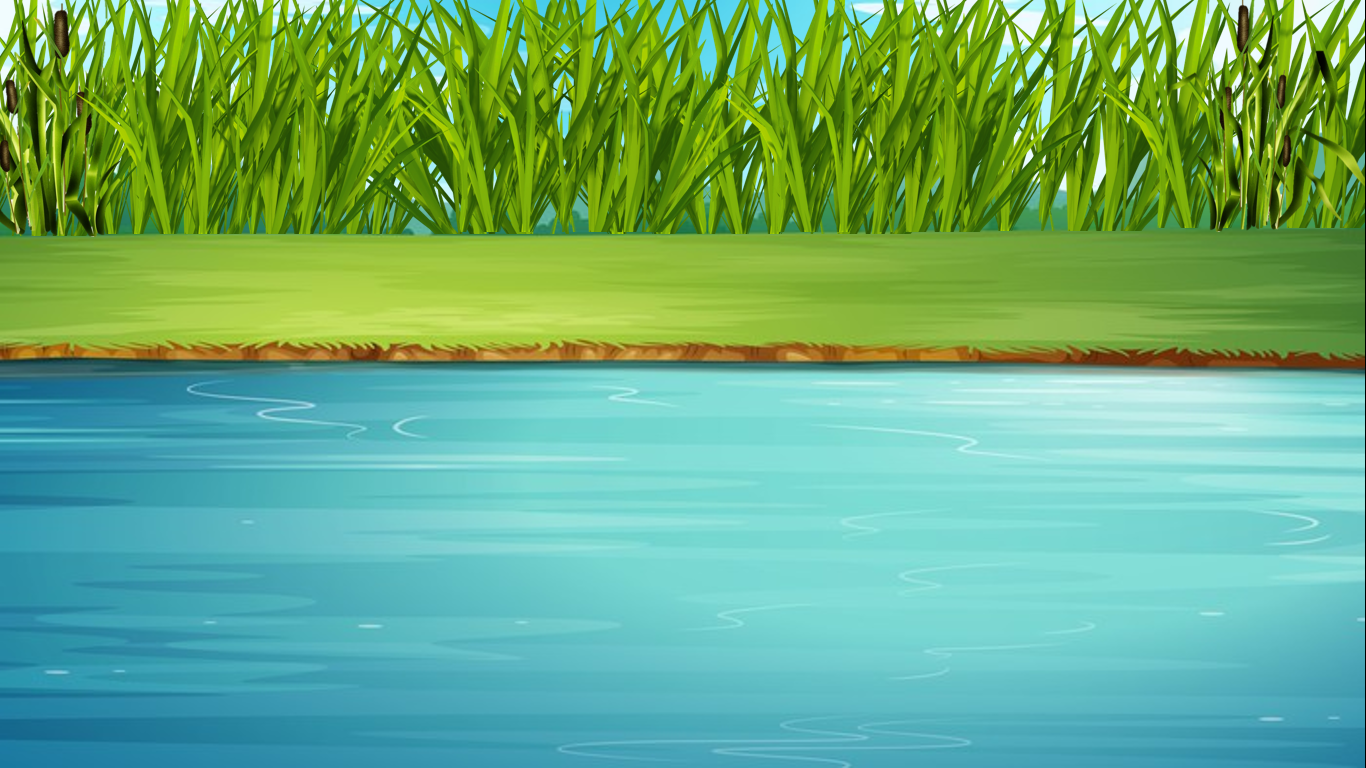 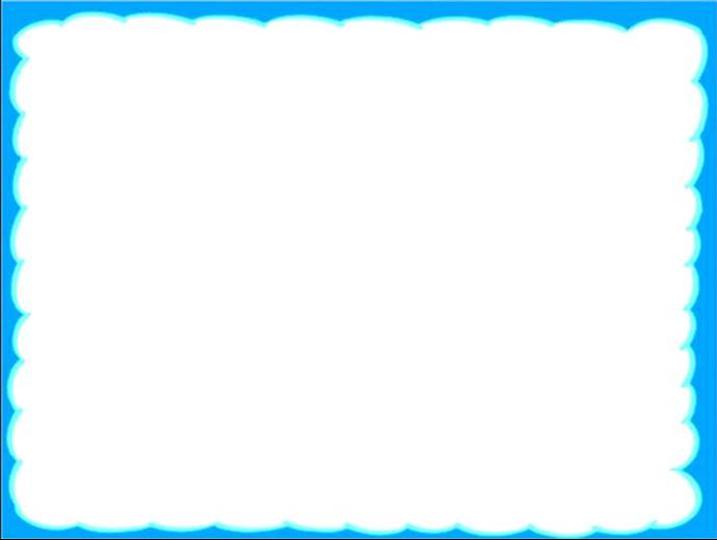 Đọc bài: Em nhà mình là nhất trang 139 và trả lời câu hỏi ?
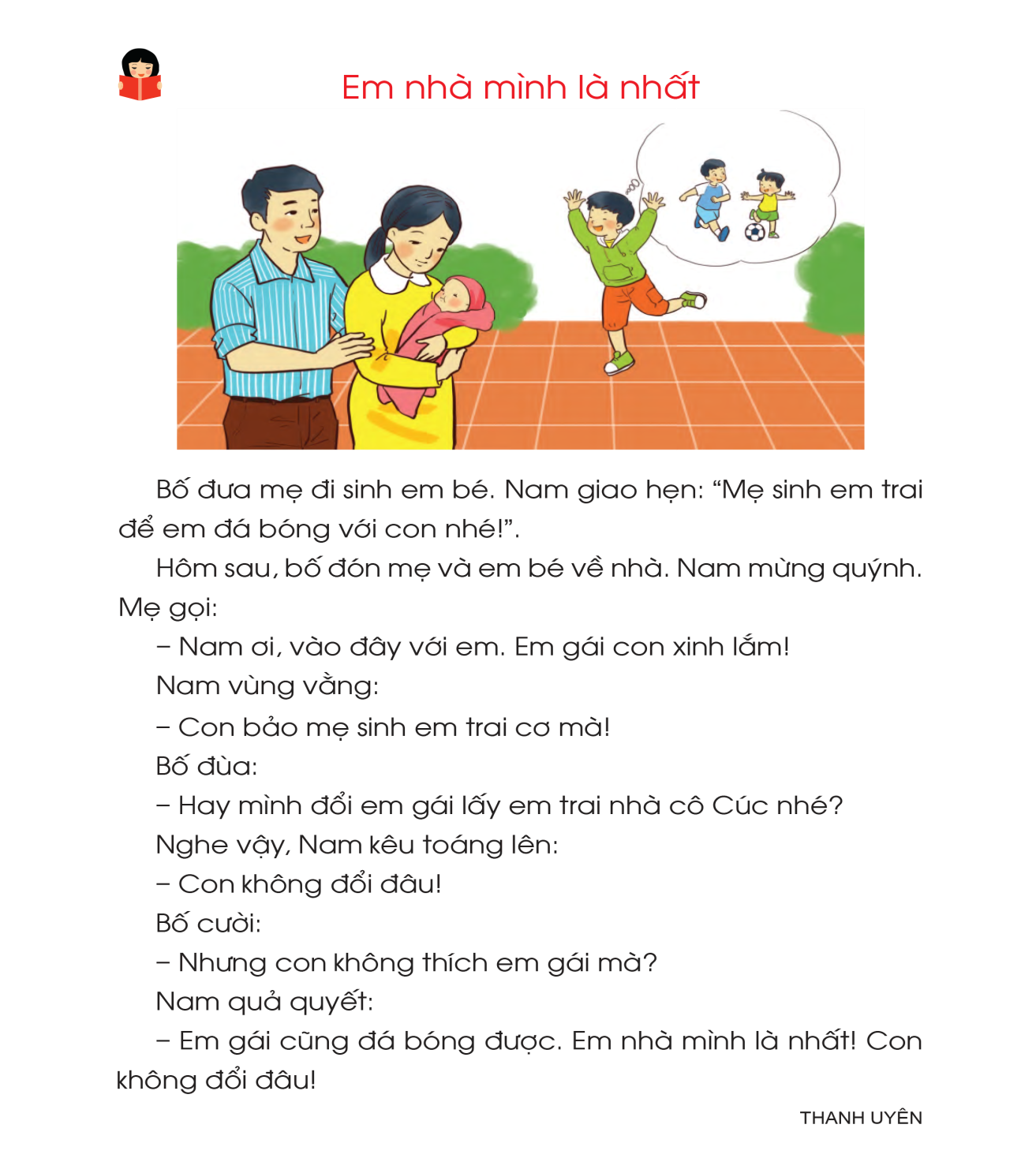 - Vì sao Nam không muốn đổi em gái ?
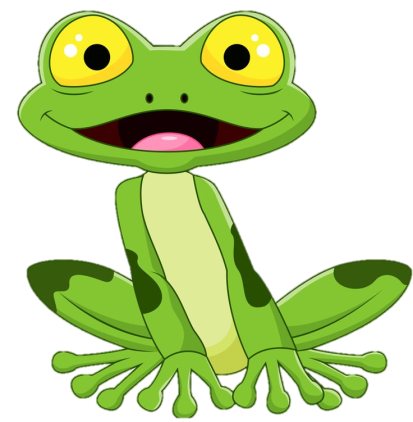 - Vì Nam yêu em mình
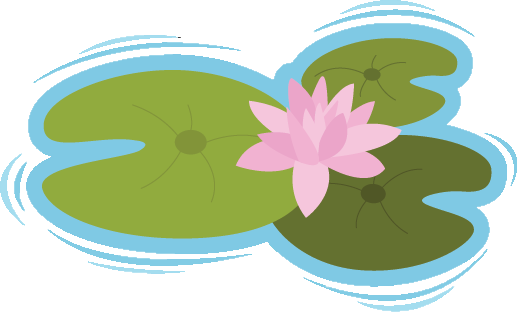 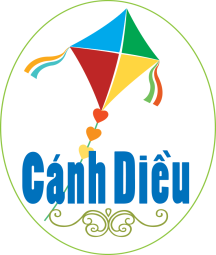 THƯ GIÃN
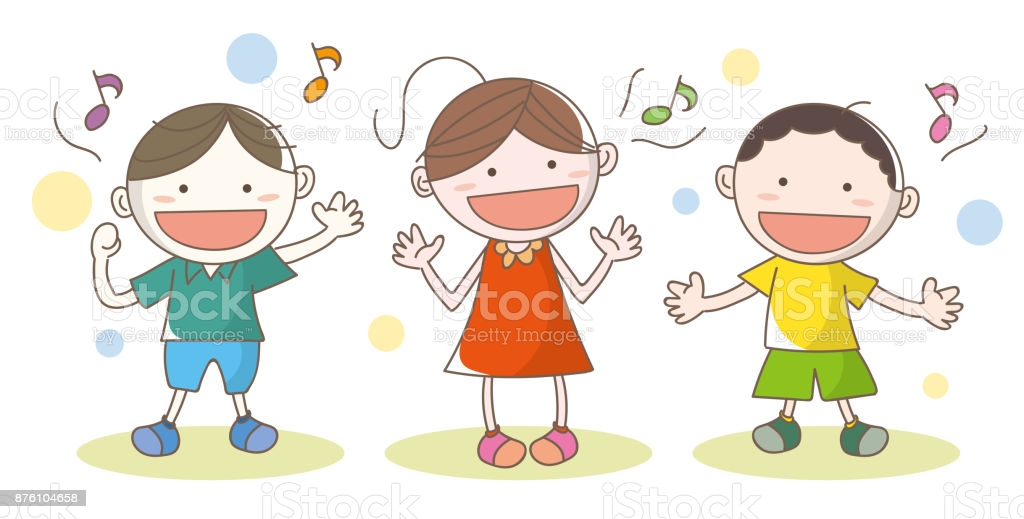 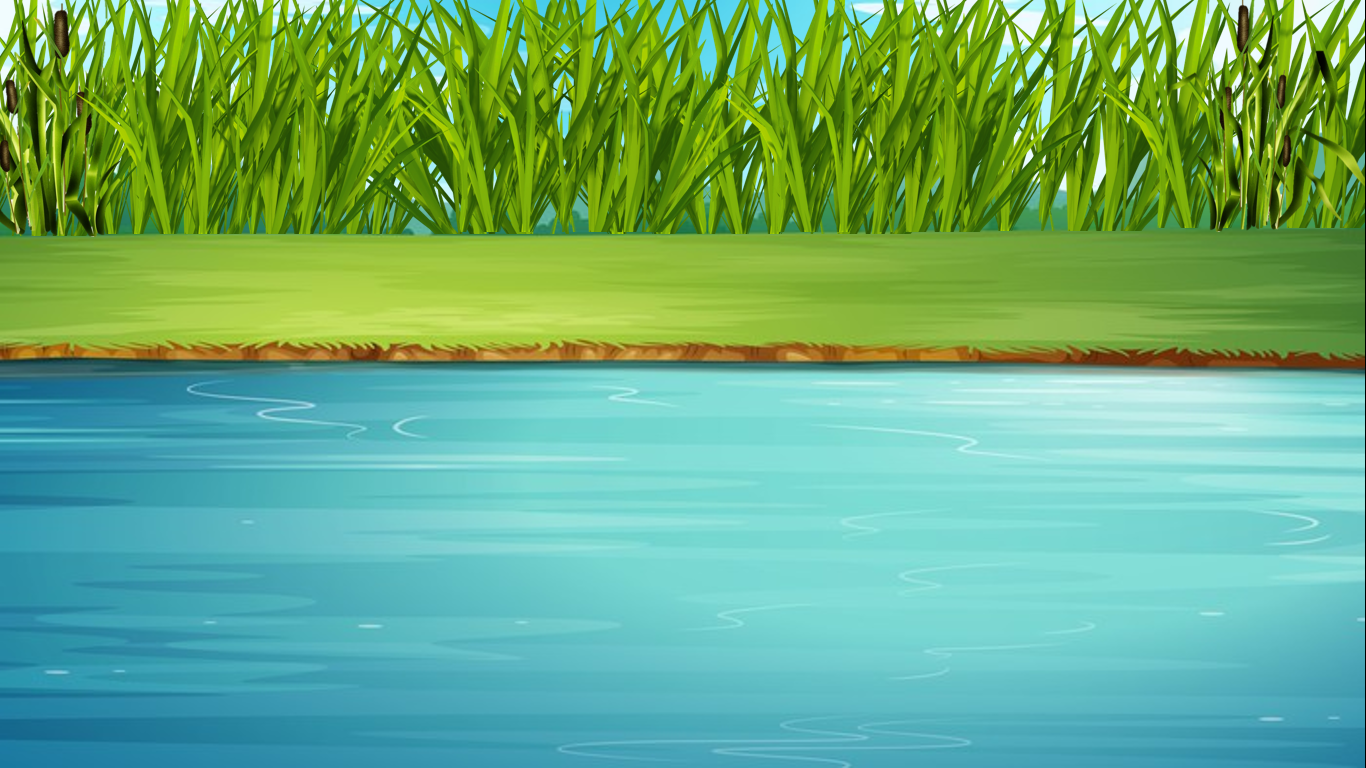 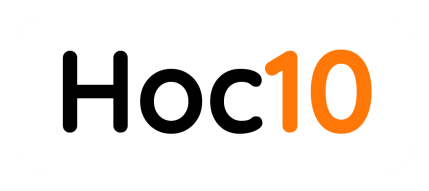 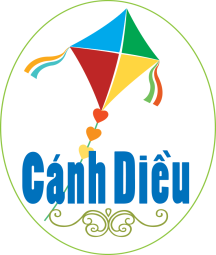 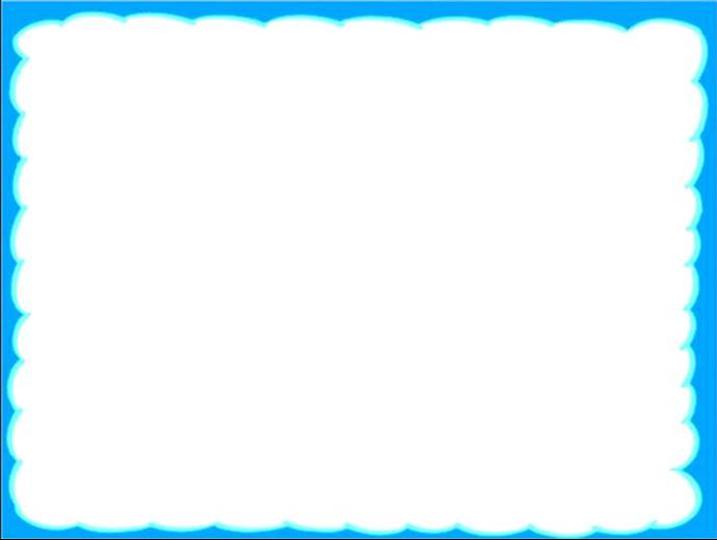 Đọc bài: Làm anh (trang141) và trả lời câu hỏi.
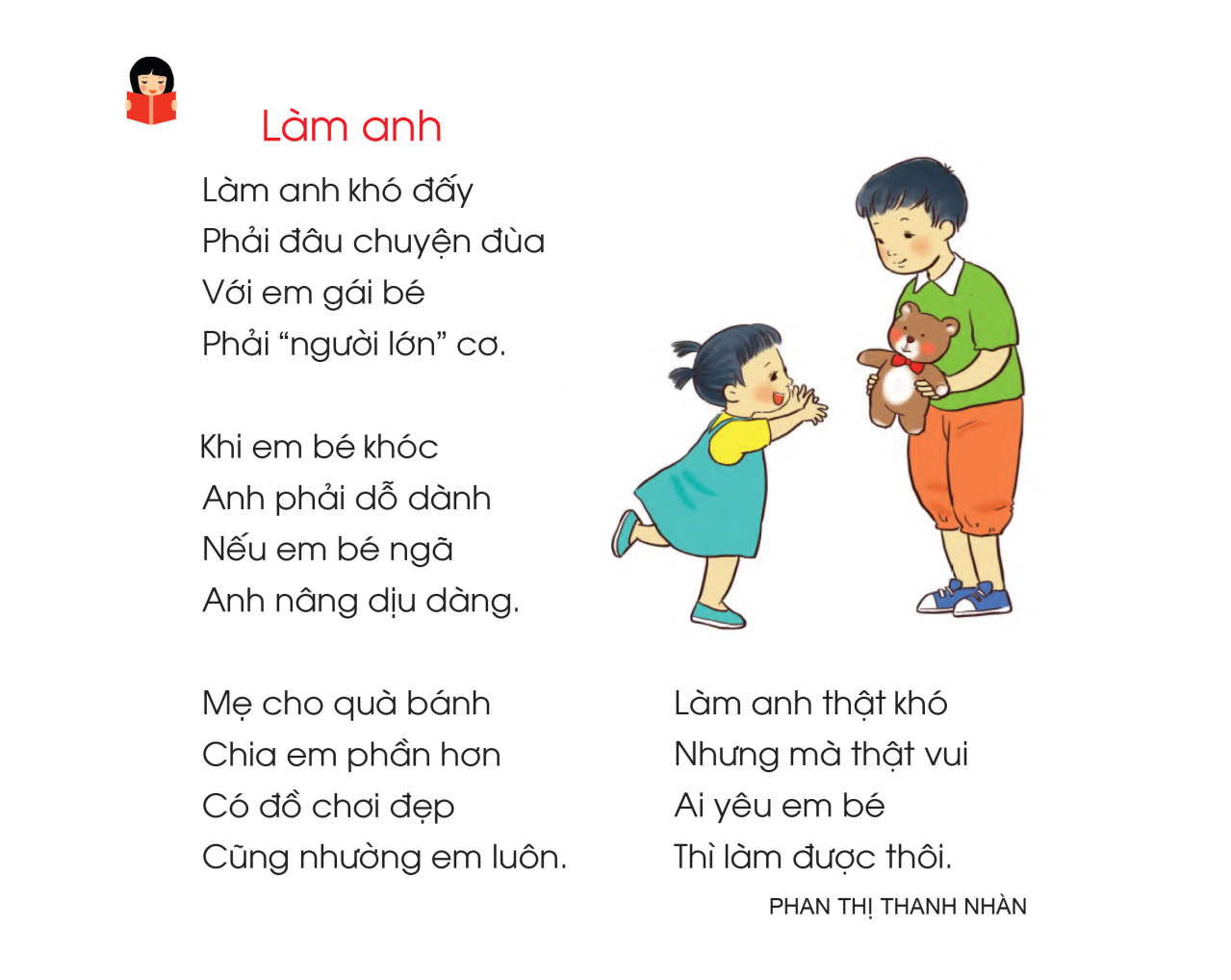 - Vì sao làm anh lại khó?
- Vì làm anh phải chiều em của mình!
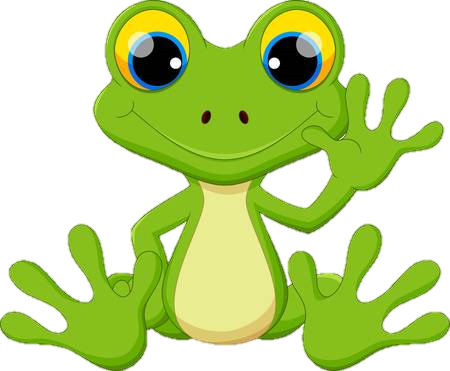 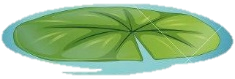 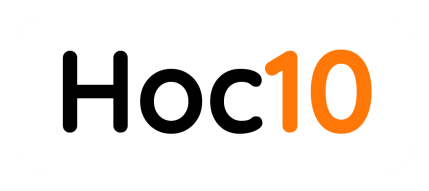 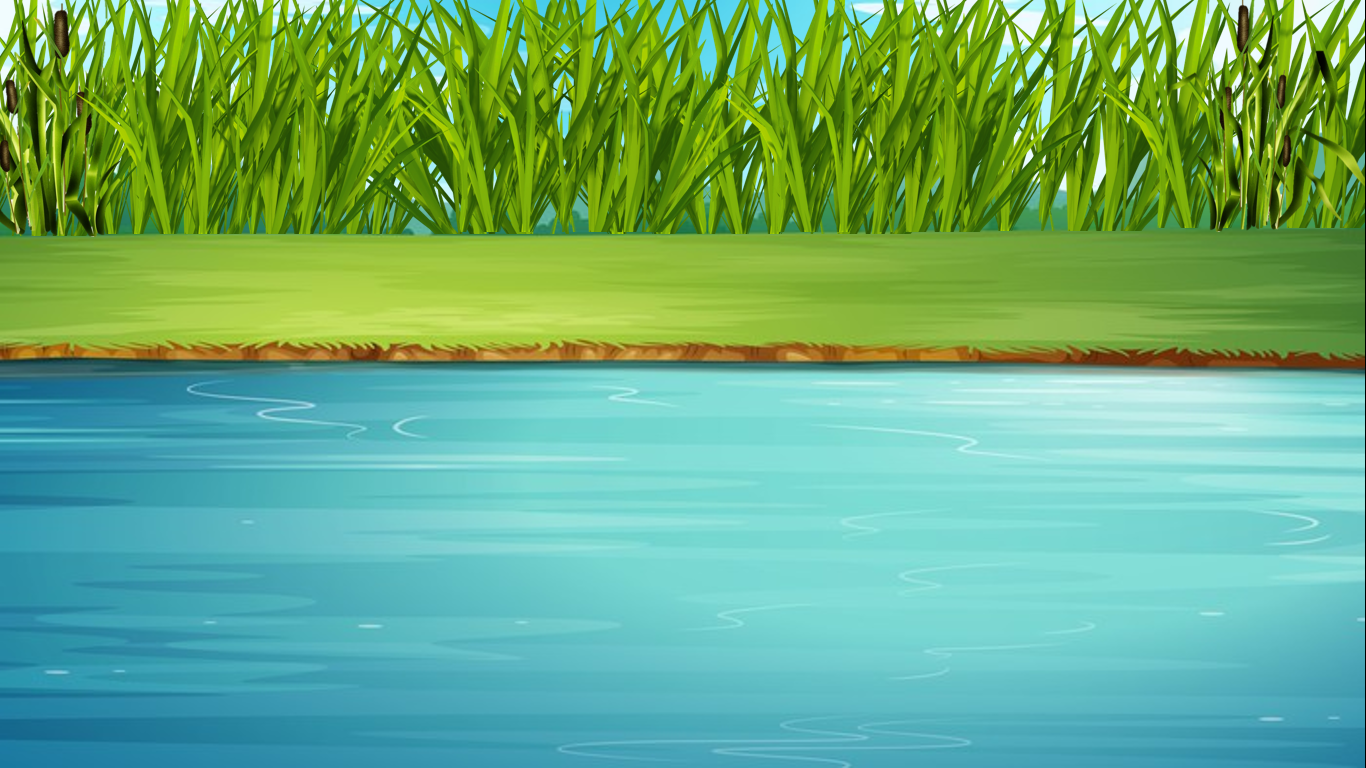 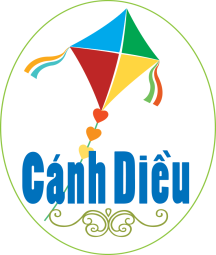 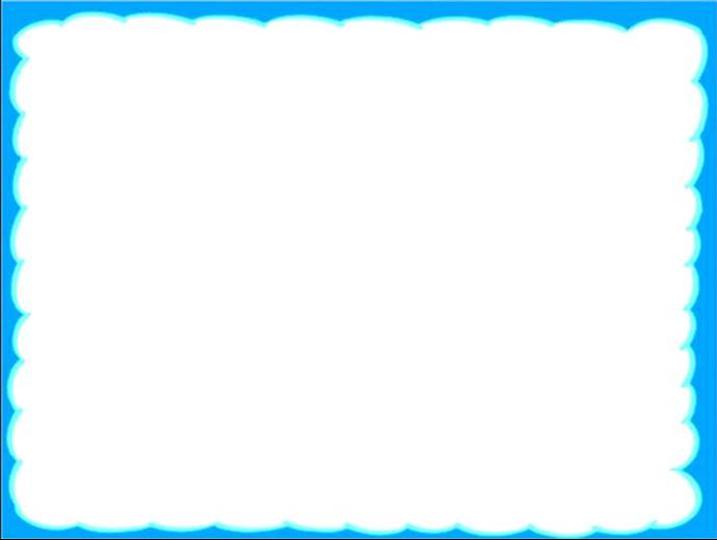 Đọc đoạn 2 bài Xóm chuồn chuồn trang 158 và trả lời câu hỏi?
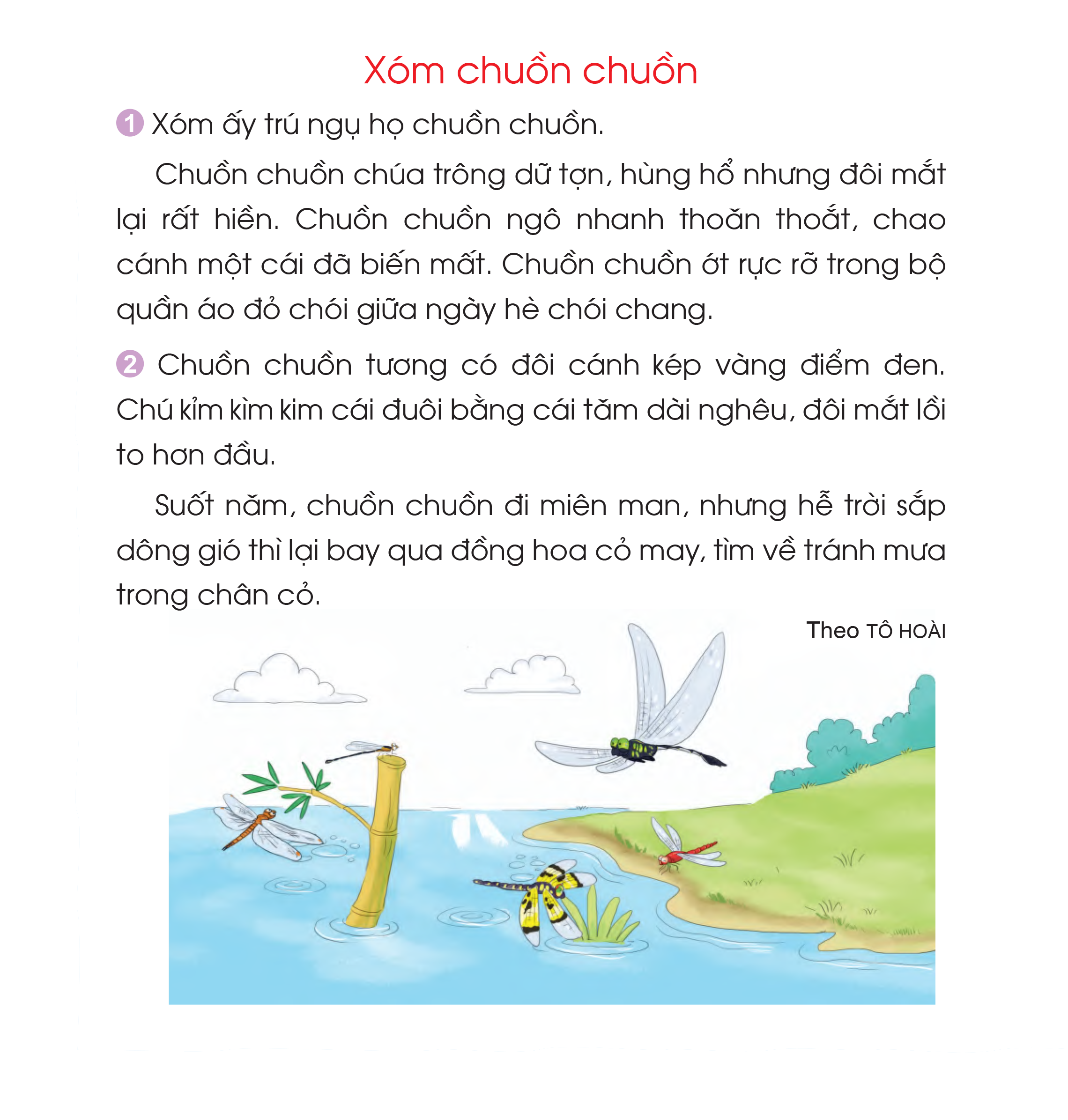 - Trời dông gió chuồn chuồn đi đâu?
- Chuồn chuồn bay qua đồng hoa cỏ may ,tìm về tránh mưa trong chân cỏ.
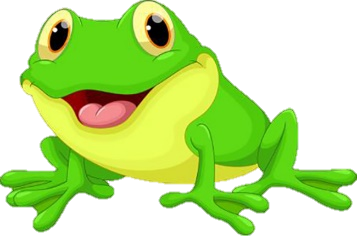 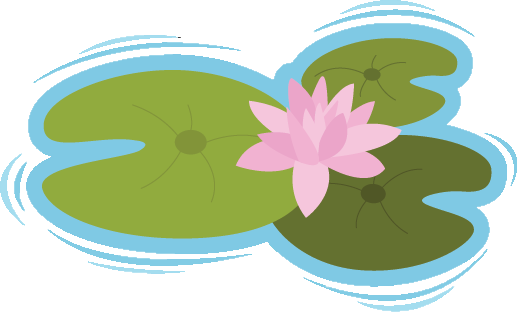 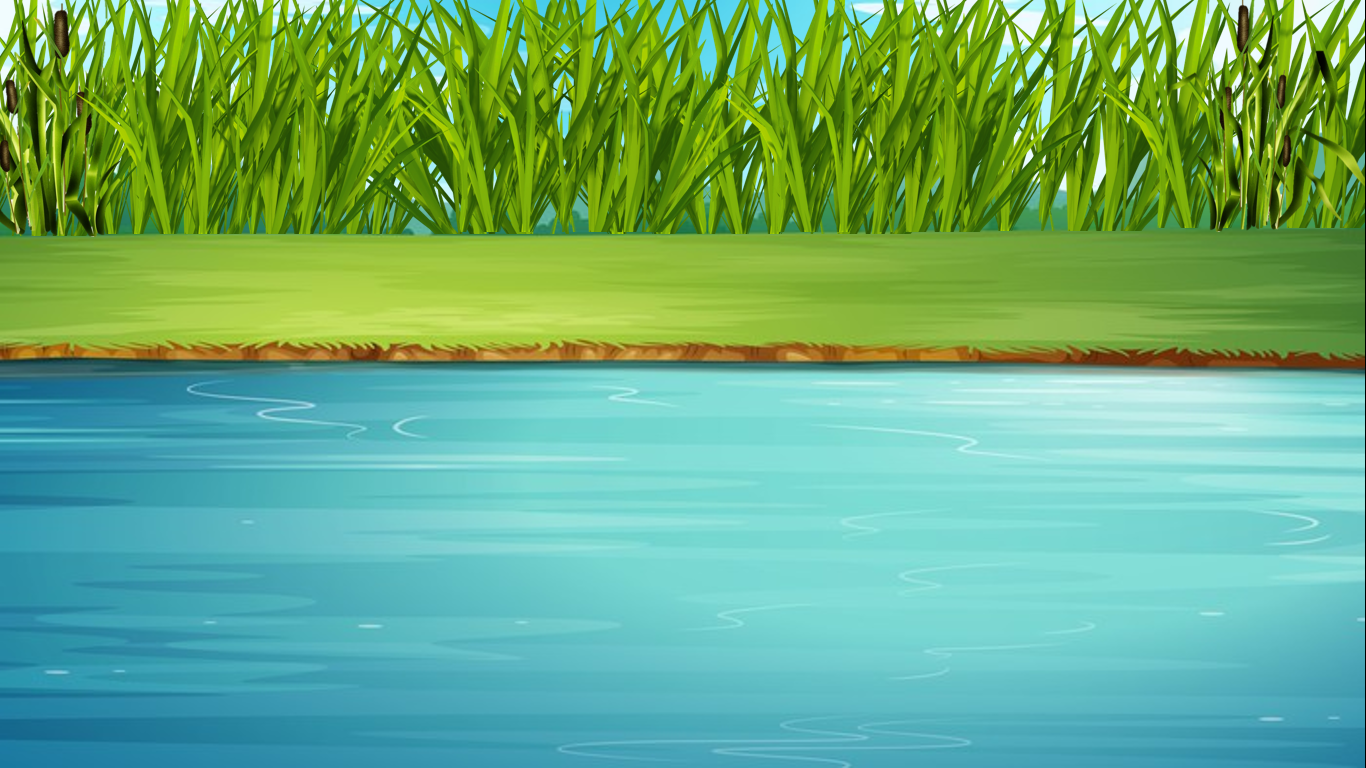 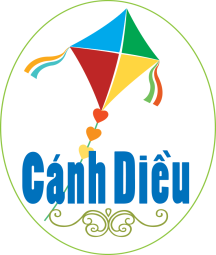 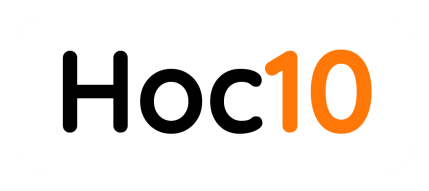 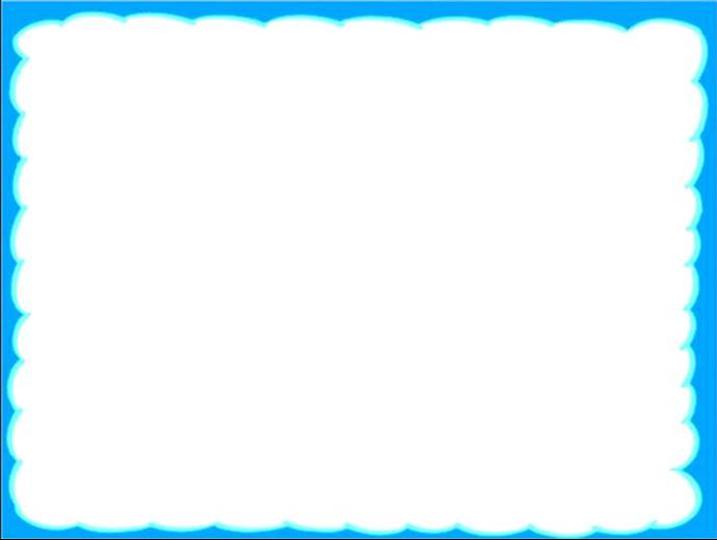 Đọc bài Ve con đi học trang 146 và trả lời câu hỏi.
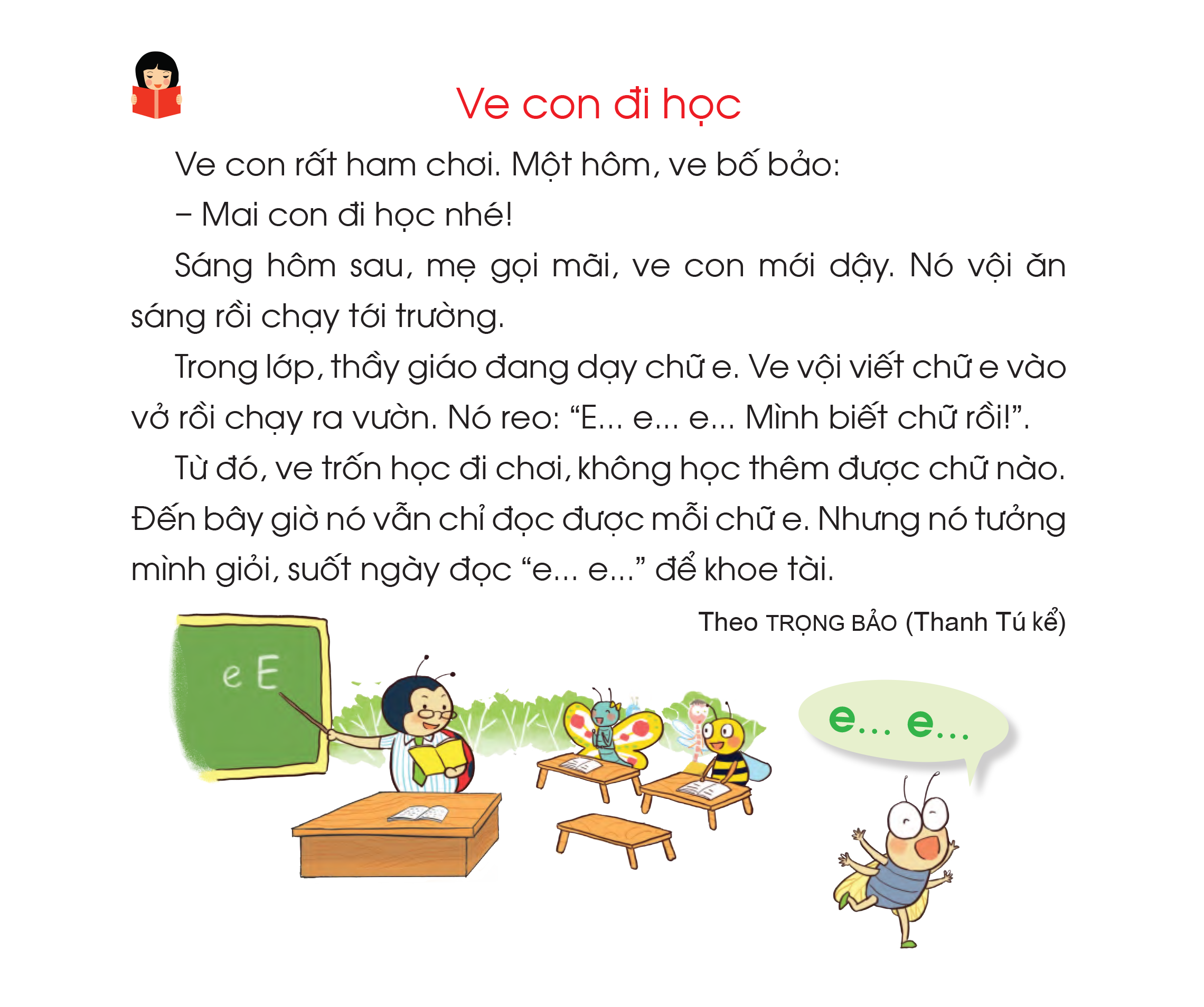 - Vì sao ve con chỉ biết đọc chữ e ?
- Vì mới học được chữ e, ve con đã bỏ học đi chơi.
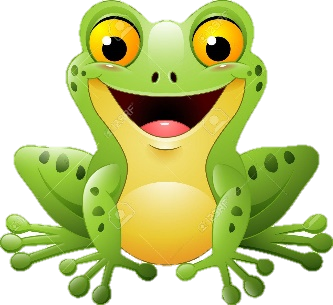 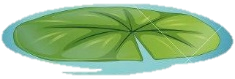 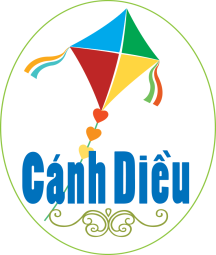 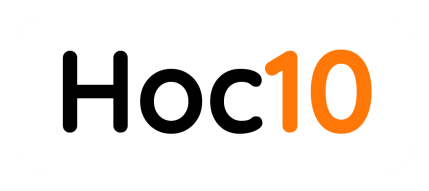 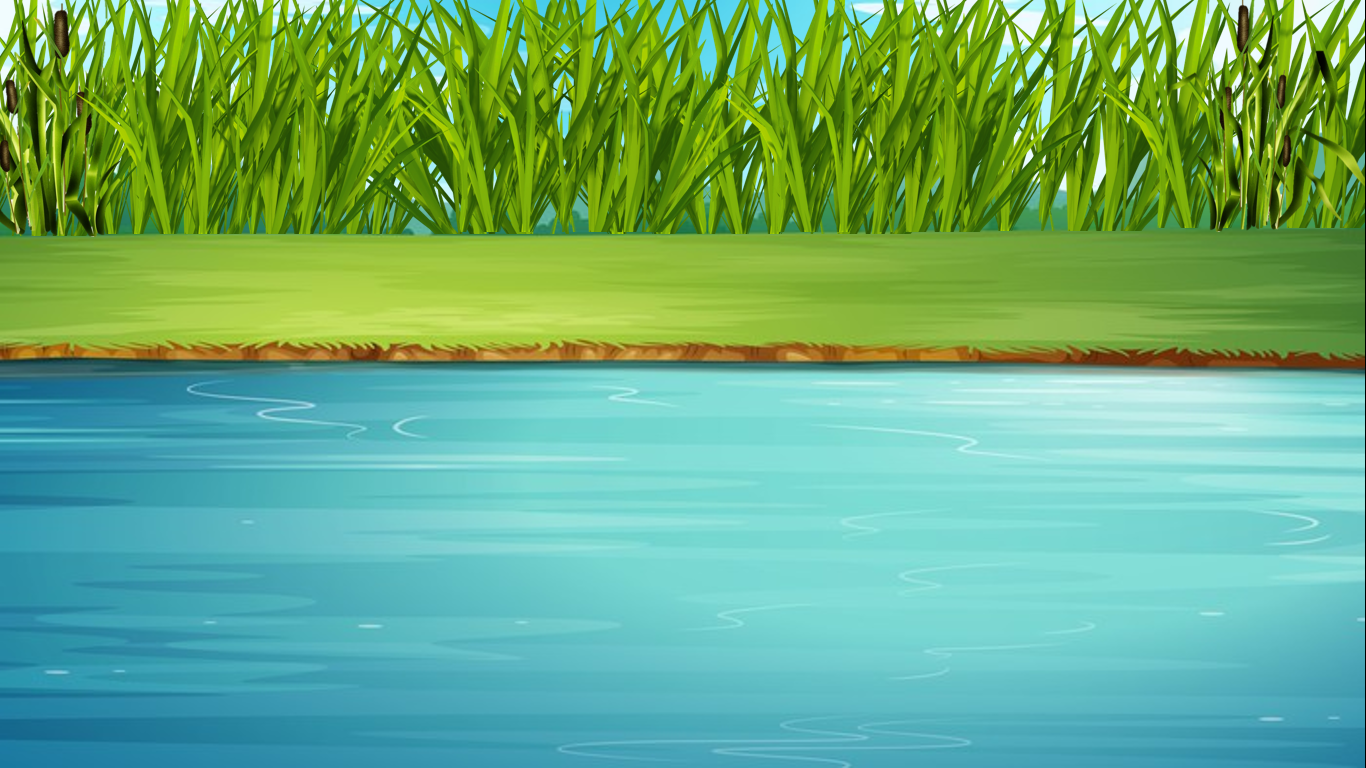 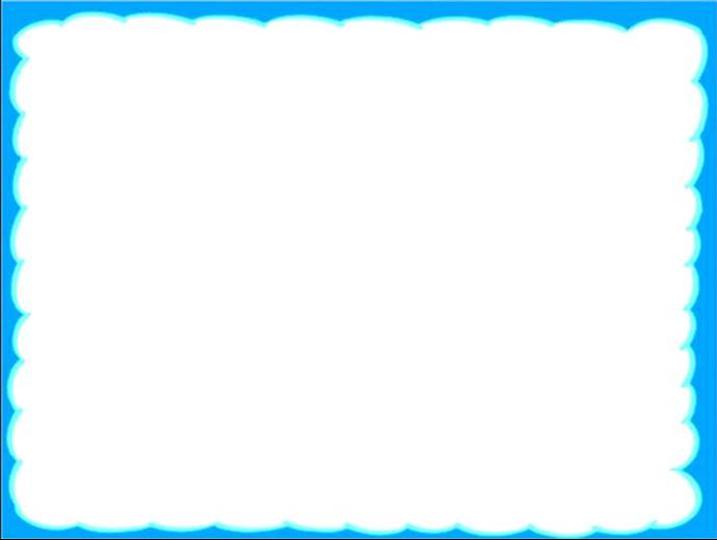 Đọc bài: Sử dụng đồ dùng học tập an toàn trang 148 và trả lời câu hỏi.
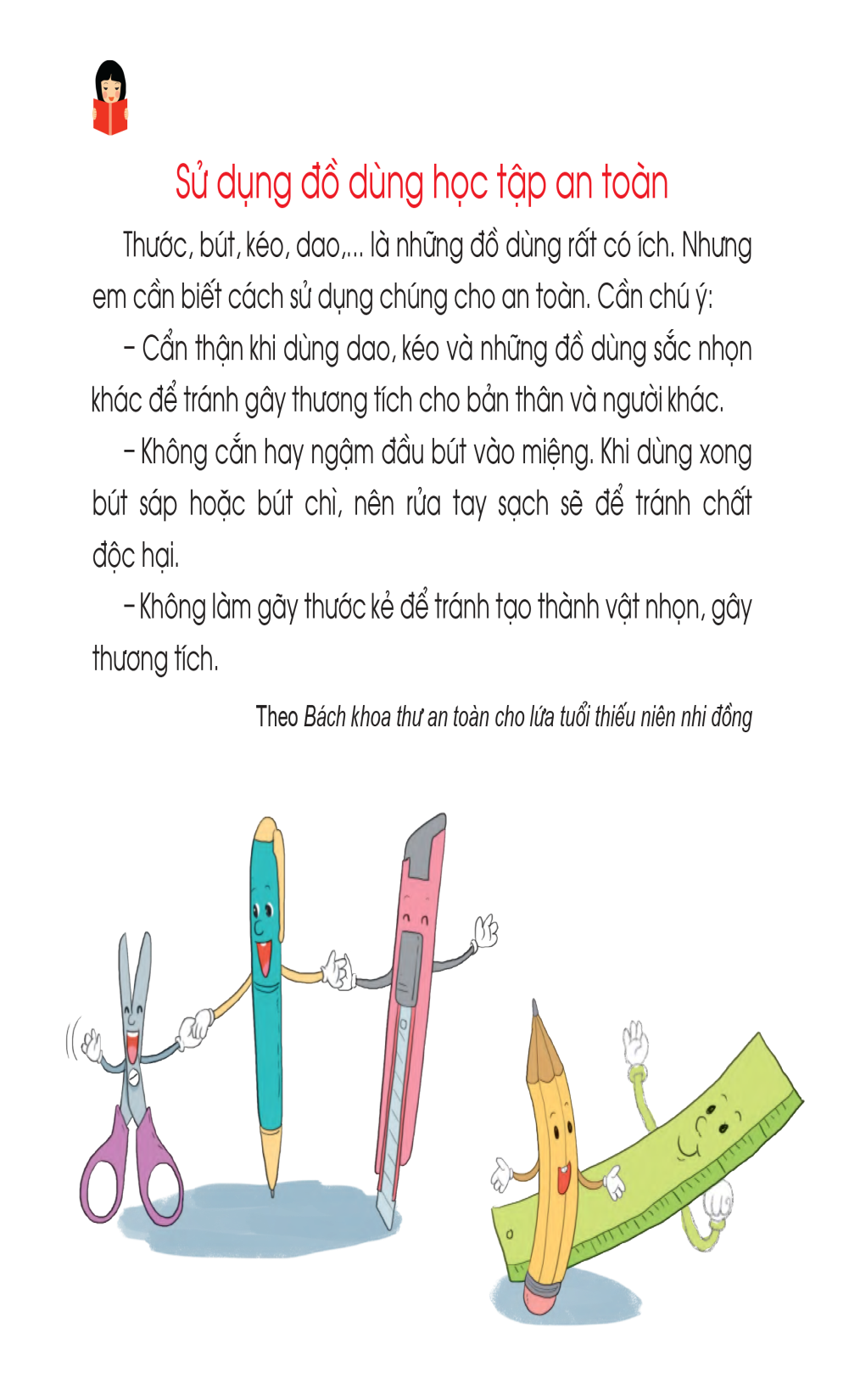 - Vì sao khi dùng những vật sắc nhọn e phải cẩn thận ?
- Vì những đồ dùng sắc nhọn dễ gây thương tích cho bản thân và người khác
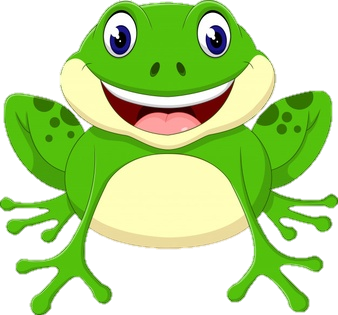 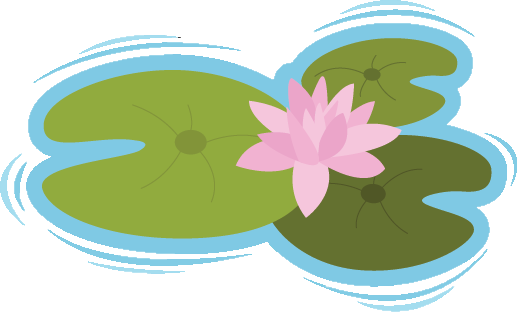 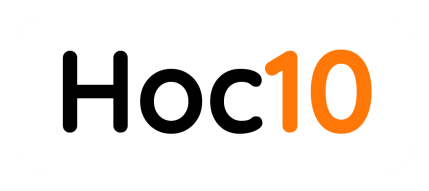 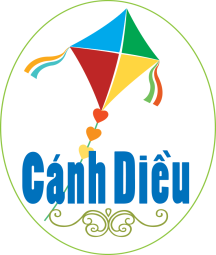 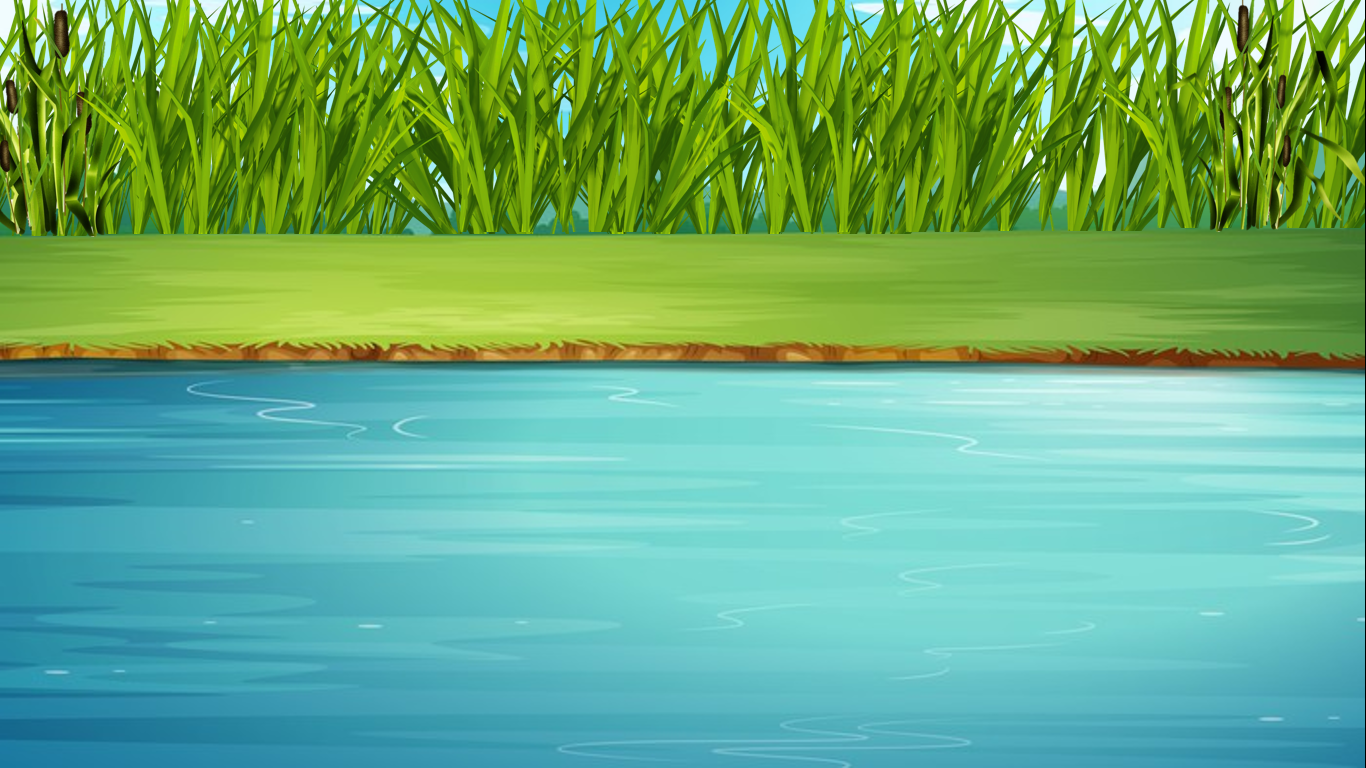 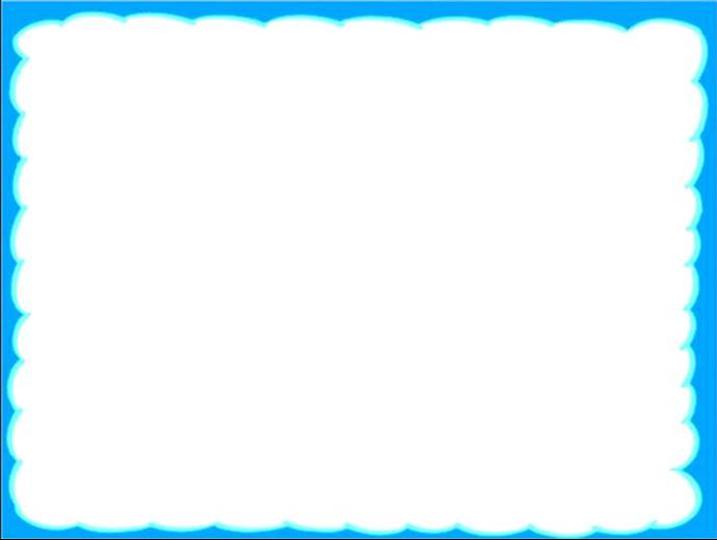 Đọc bài Em yêu mùa hè trang 157 và trả lời câu hỏi.
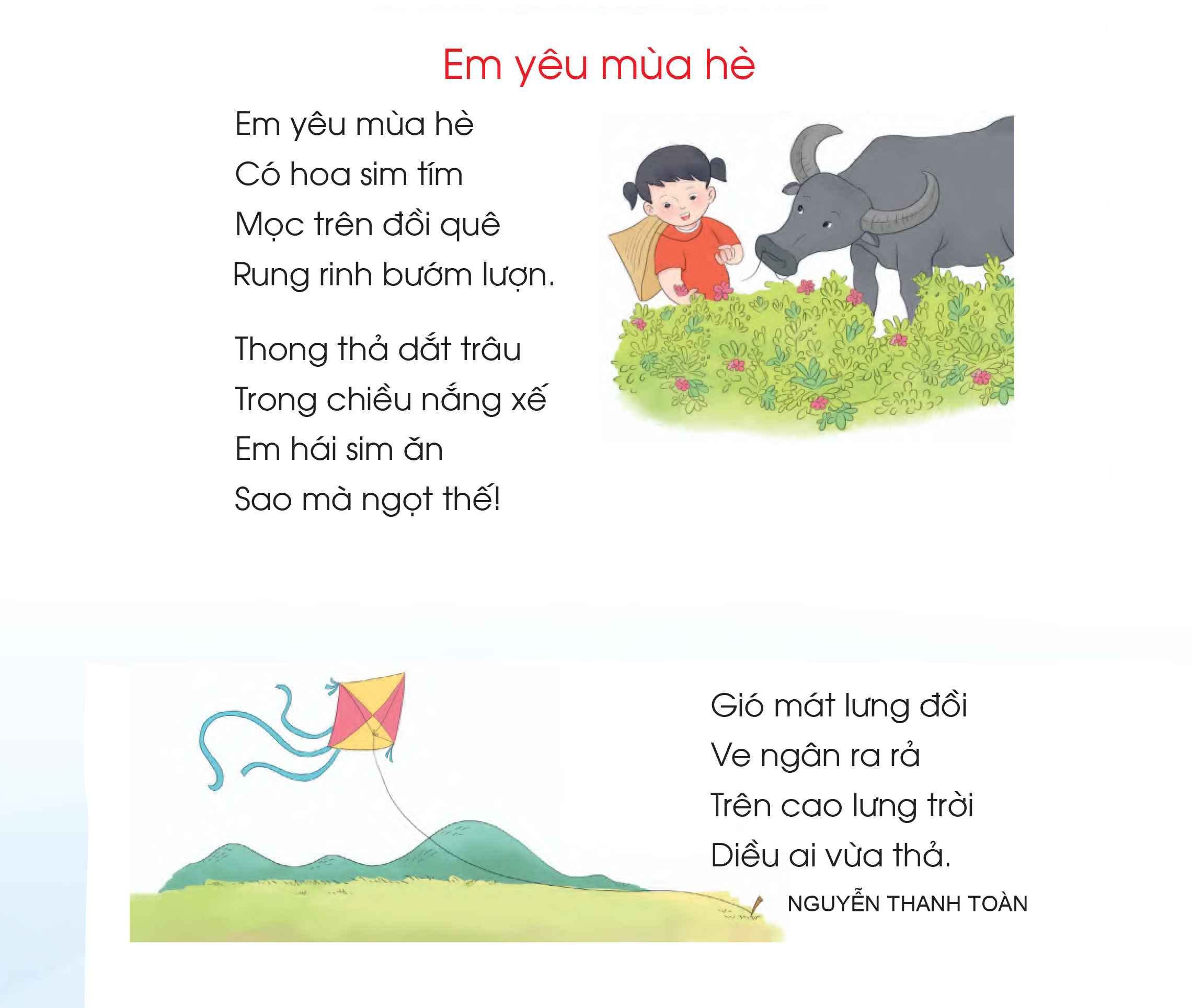 - Quả sim có vị gì?
- Quả sim có vị ngọt
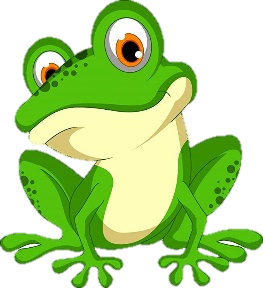 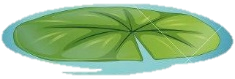 Hoc10 chúc các em học tốt!